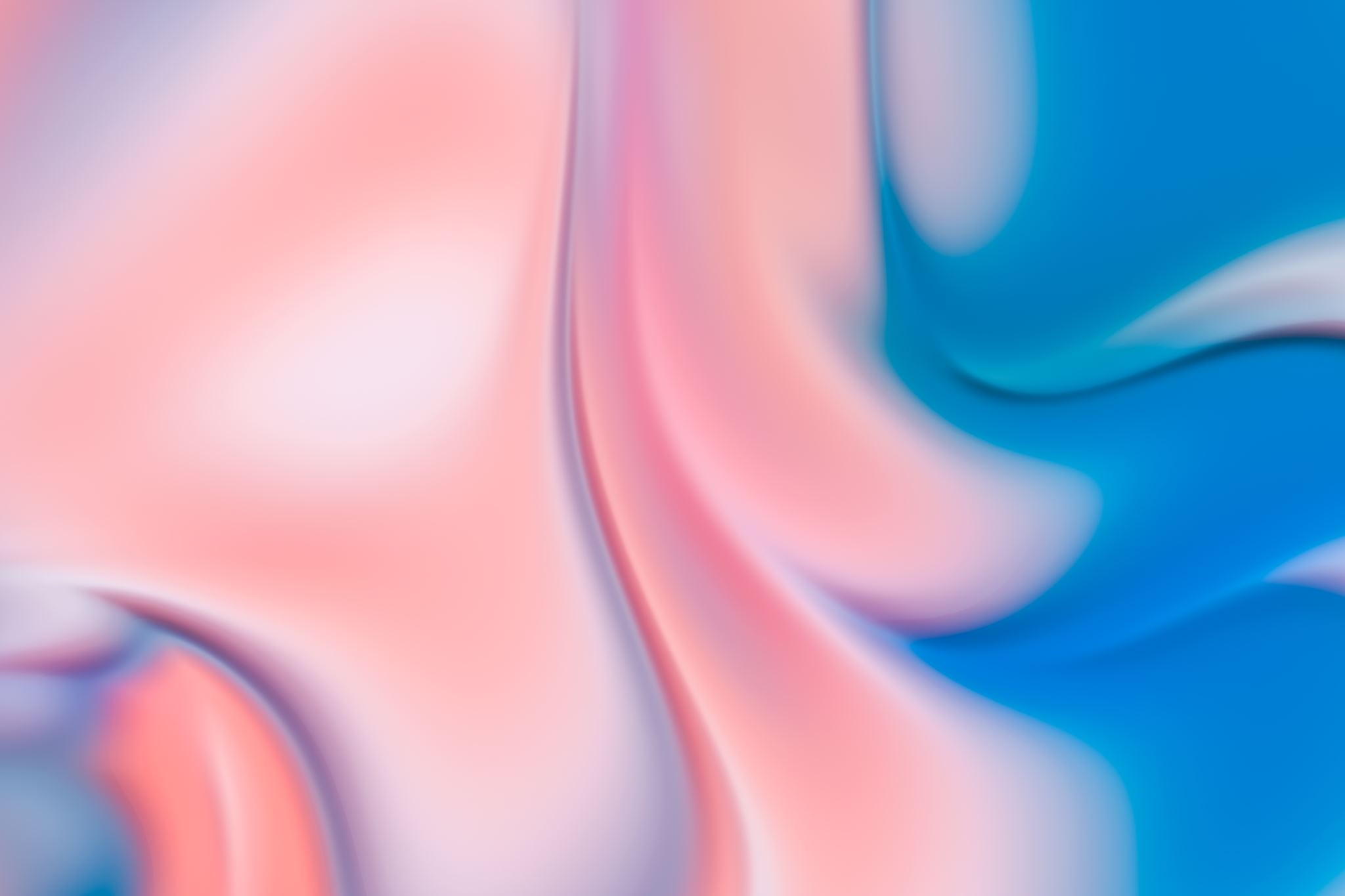 The New Texas Business Court
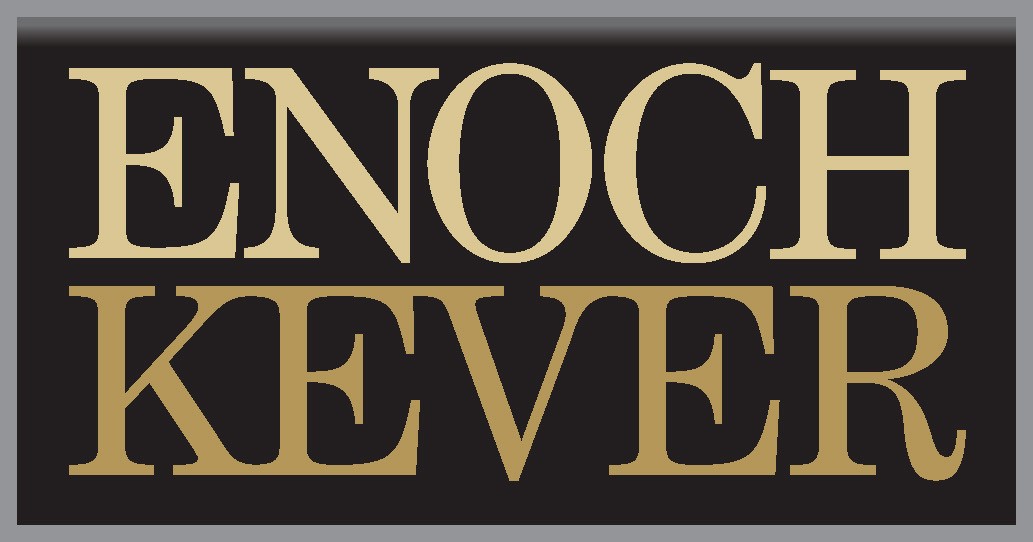 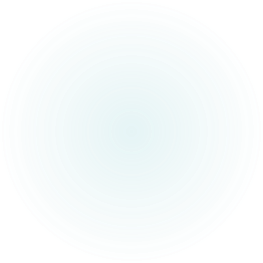 Overview
Jurisdiction

Judicial Divisions

Judicial Appointments

Procedural Rules

15th Court of Appeals

Anticipated Challenges & Logistical Concerns
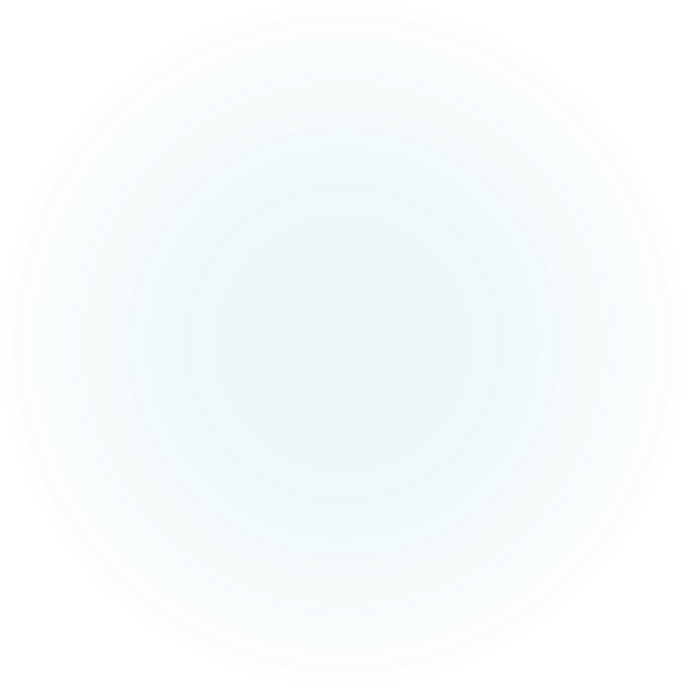 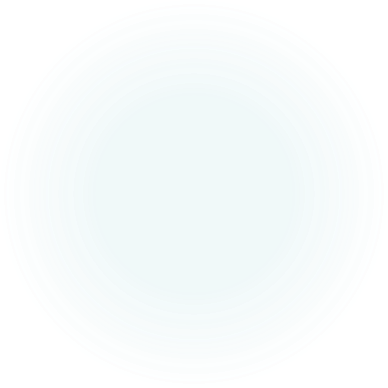 https://www.txcourts.gov/media/1441425/ajrs-04_25_18.pdf (last visited May 3, 2024).
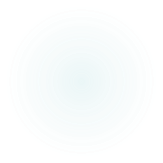 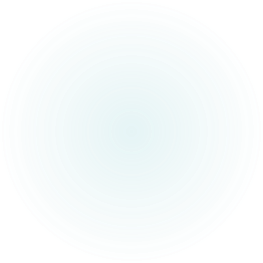 Texas Gov’t Code Ch. 25A & Texas Rules of Jud. Admin.
Enables formation of 11 geographically-divided specialty trial courts for resolving certain types of complex business disputes

 Effective date September 1, 2023; applicable only to actions commencing on or after September 1, 2024

Five divisions commence operations on Sept. 1, 2024; additional six divisions (including El Paso) will not open absent further legislative action to appropriate funding
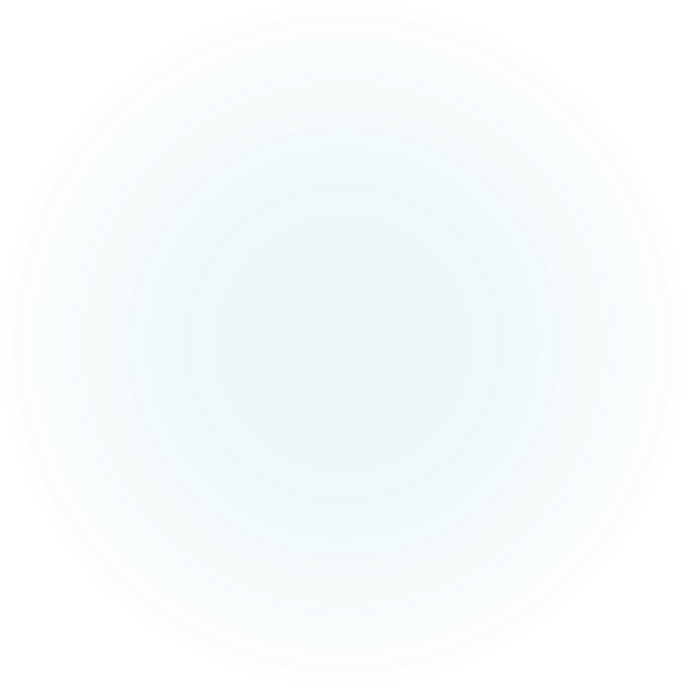 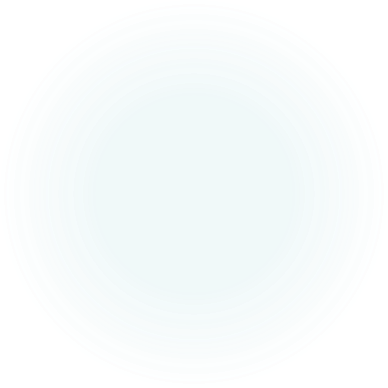 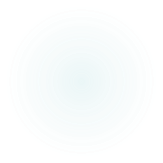 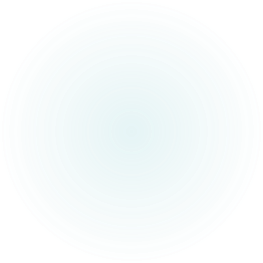 Texas Gov’t Code Ch. 25A & Texas Rules of Jud. Admin.
Statute contains fifteen defined terms (plus subparts) including:
“controlling person”
“ownership interest”
“governing documents”
“managerial official”
“officer”
“internal affairs”
See Tex. Civ. Prac. & Rem. Code §  25A.001.
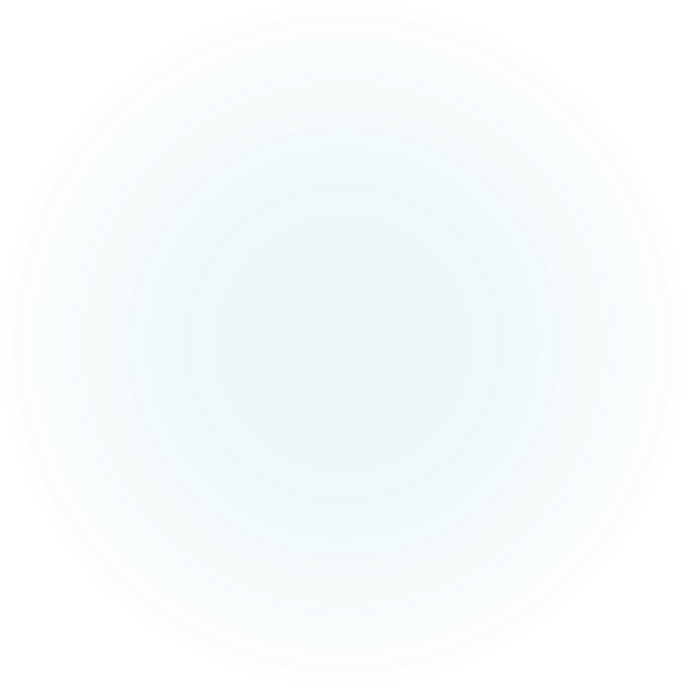 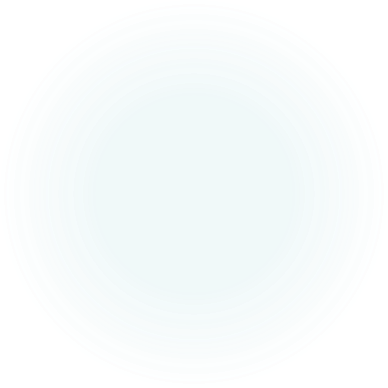 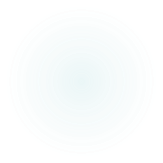 The Texas Business Court shares concurrent civil jurisdiction with Texas District Courts in three general categories of controversies:
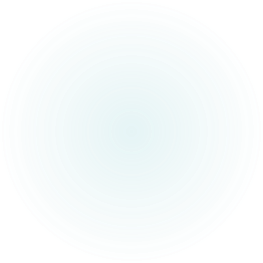 ConcurrentJurisdiction
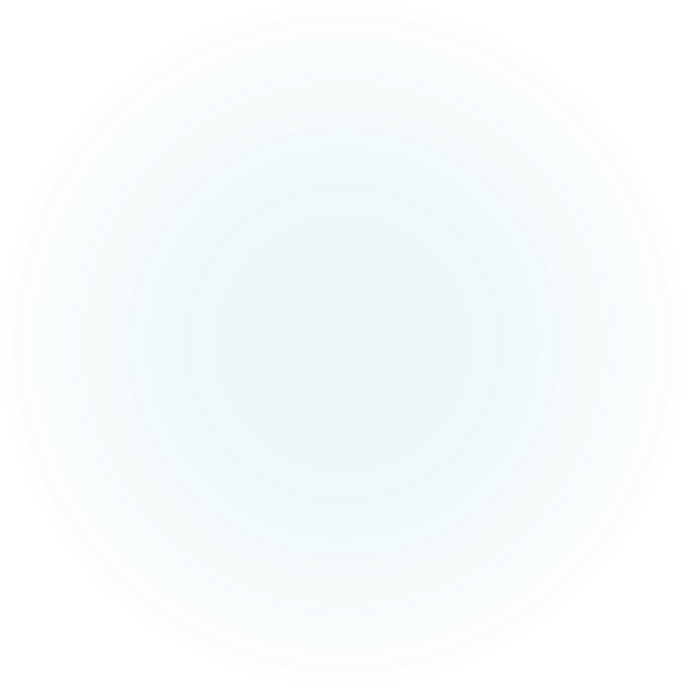 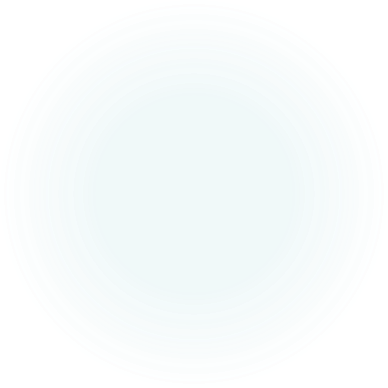 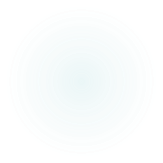 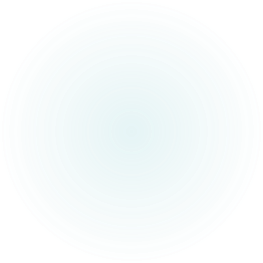 Category 1:

$10 million+ in controversy plus enumerated action:  
contract disputes, provided the parties agree to the Business Court’s jurisdiction; 
(Note that amount in controversy excludes interest, statutory damages, penalties, attorney’s fees, and court costs)
ConcurrentJurisdiction
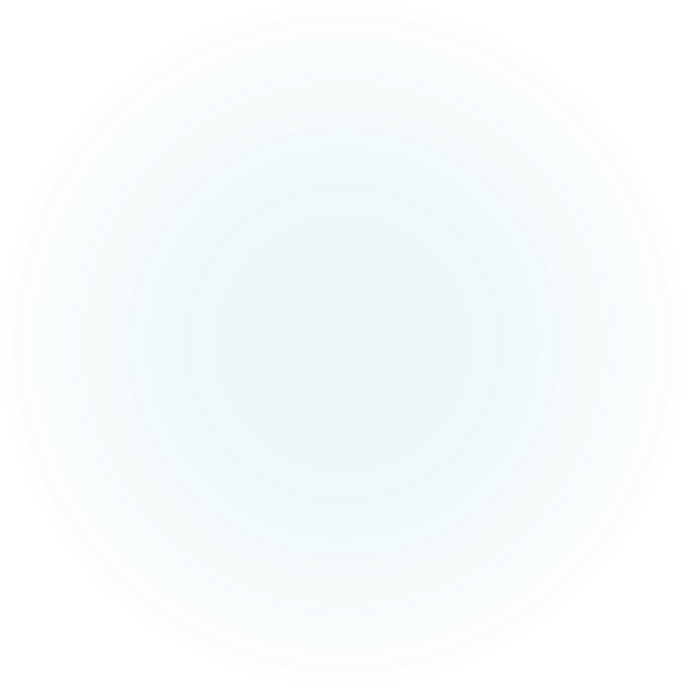 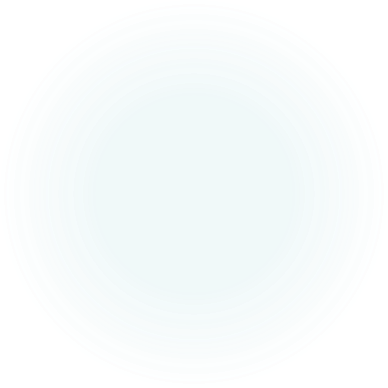 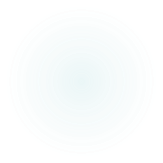 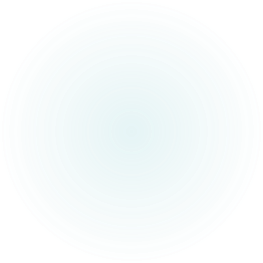 Category 1:

$10 million+ in controversy plus enumerated action:  
contract disputes, provided the parties agree to the Business Court’s jurisdiction; 
certain disputes brought under the Texas Finance & Business Codes “by an organization or an officer or governing person acting on behalf of an organization other than a bank, credit union, or savings and loan association.”
ConcurrentJurisdiction
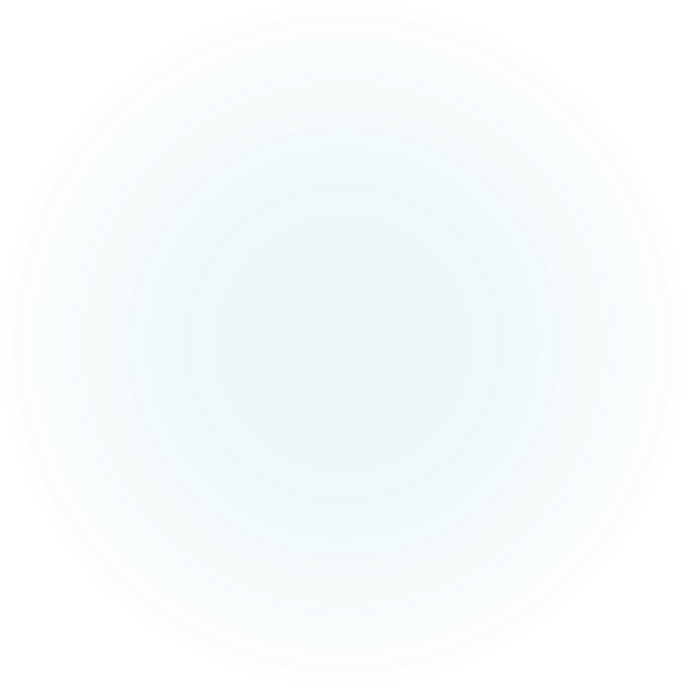 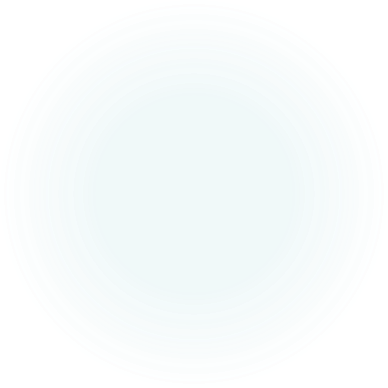 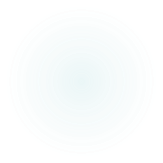 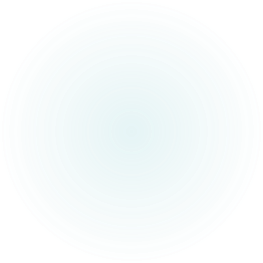 Category 1:

$10 million+ in controversy plus enumerated action:  
contract disputes, provided the parties agree to the Business Court’s jurisdiction; 
certain disputes brought under the Texas Finance & Business Codes . . . 
a “qualified transaction”
ConcurrentJurisdiction
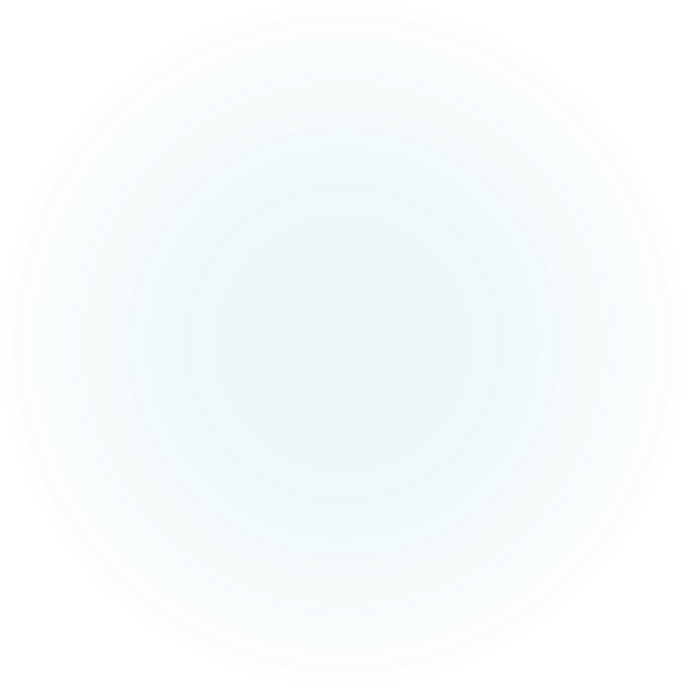 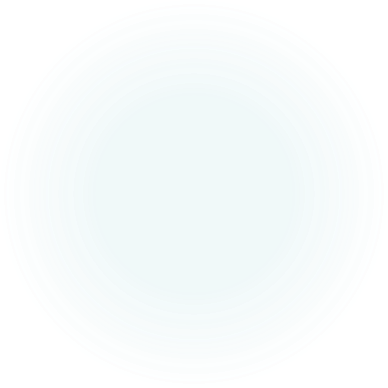 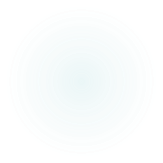 “qualified transaction” (Rule 339(o)) -
a transaction, other than a transaction involving a loan or an advance of money or credit by a bank, credit union, or savings and loan institution under which a party:
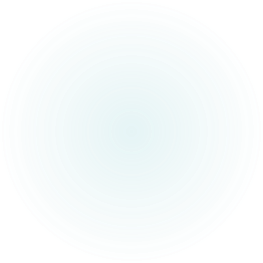 ConcurrentJurisdiction
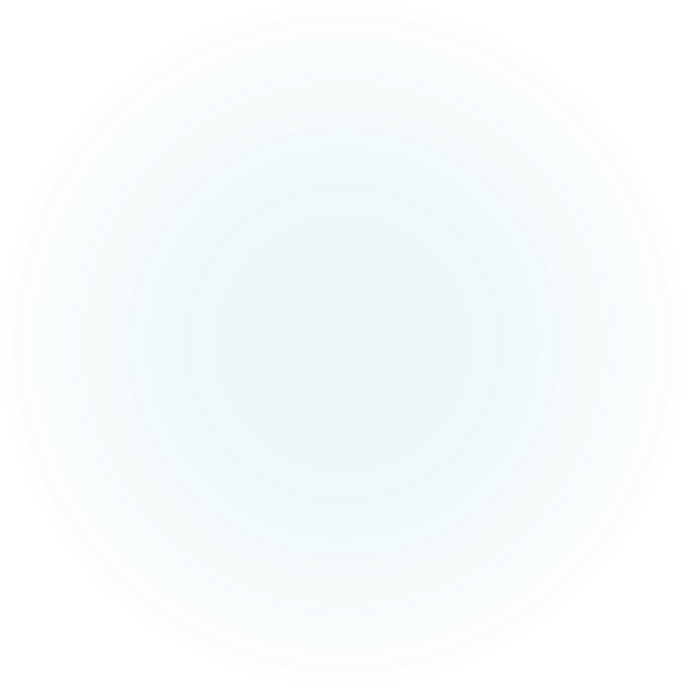 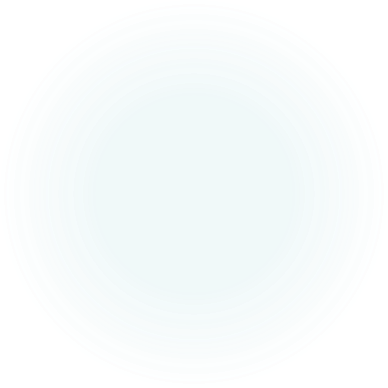 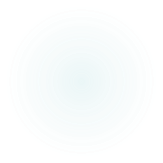 “qualified transaction” -
. . . under which a party:
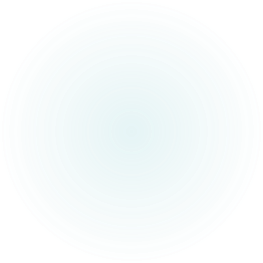 ConcurrentJurisdiction
pays or receives or is obligated to pay or is entitled to receive consideration with an aggregate value of at least $10 million; or
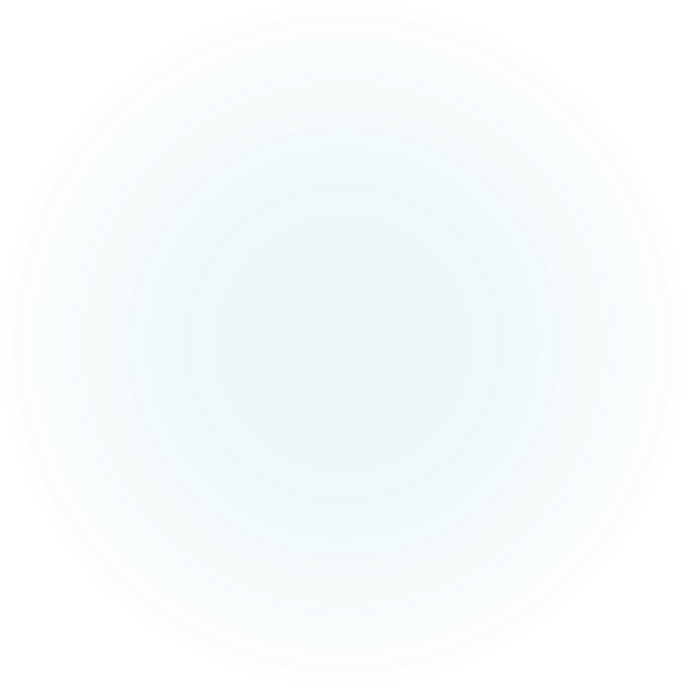 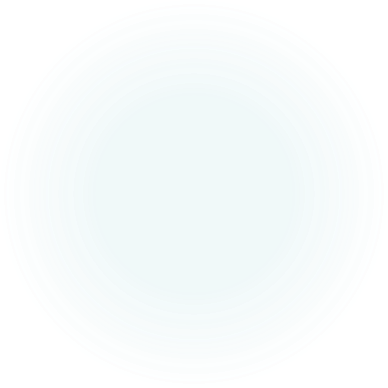 lends, advances, borrows, receives, is obligated to lend or advance, or is entitled to borrow or receive money or credit with an aggregate value of at least $10 million. (Rule 339(o)).
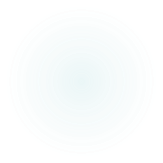 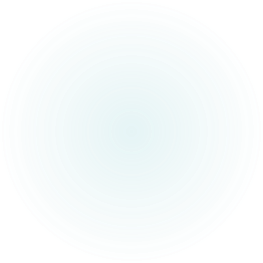 Category 2:

$5 million+ amount in controversy plus actions that involve corporate disputes 
e.g., governance, derivatives, securities claims 

Category 3:

corporate disputes of any value if one party is publicly traded
ConcurrentJurisdiction
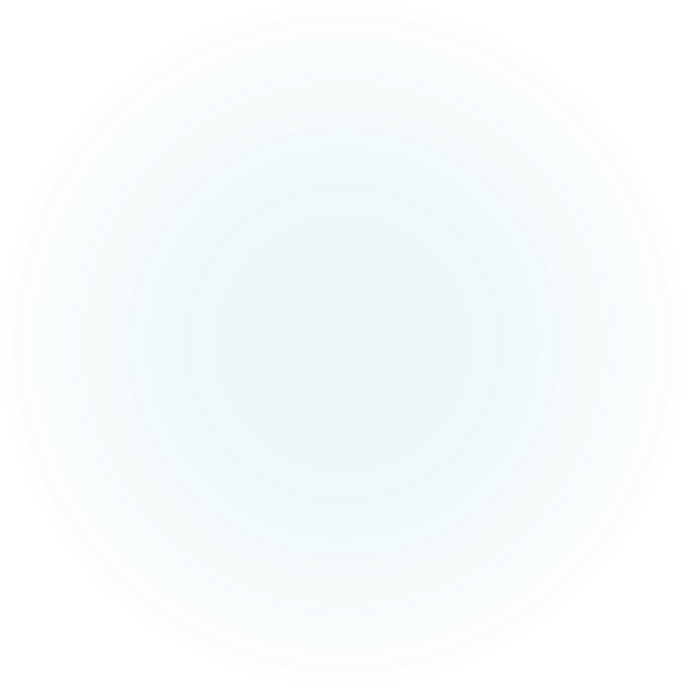 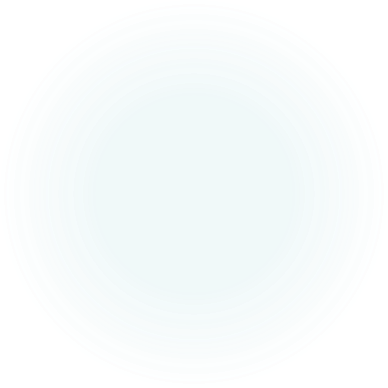 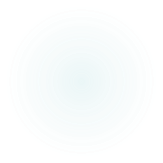 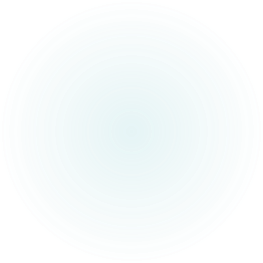 Excluded disputes include:
 probate law
family law
DTPA/consumer complaints
insurance, injury, death, or medical/ legal malpractice
matters brought by or against governmental entities
ConcurrentJurisdiction
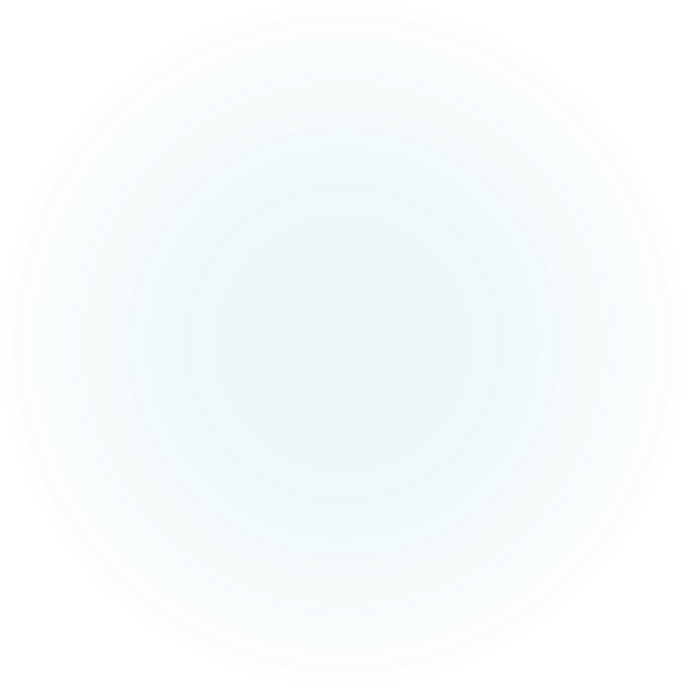 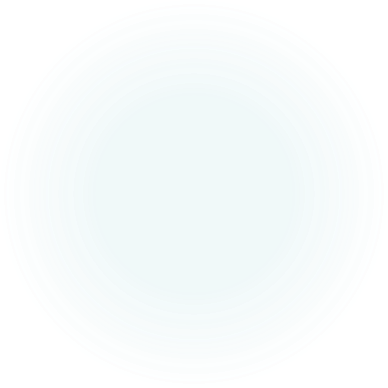 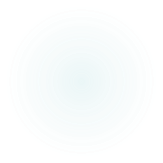 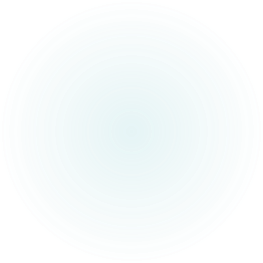 supplemental jurisdiction “over any other claim related to a case or controversy within the court’s jurisdiction that forms part of the same case or controversy.” 
claim proceeds in the Business Court only upon agreement of all parties and a Business Court judge of the division of the court where action is pending
If no agreement, claim proceeds in a court of original jurisdiction concurrently with any related claims proceeding in the Business Court
SupplementalJurisdiction
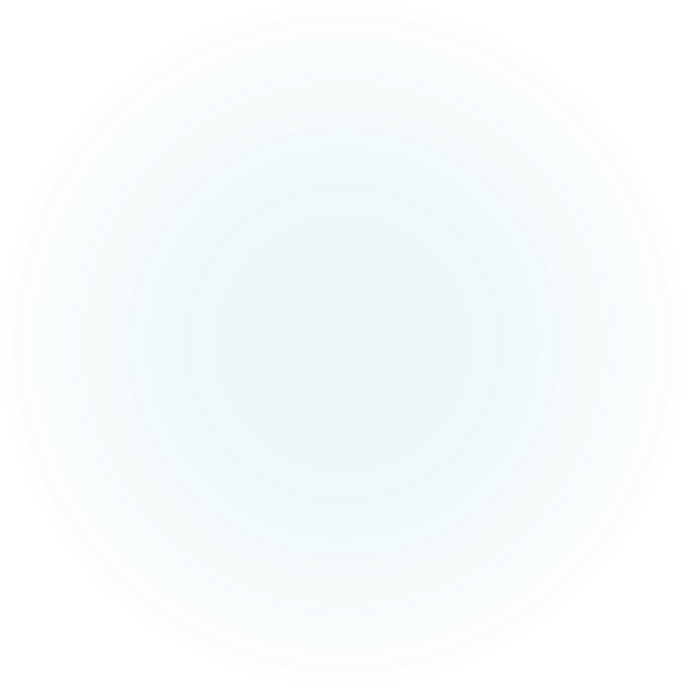 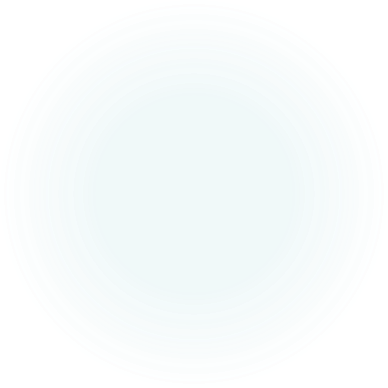 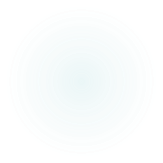 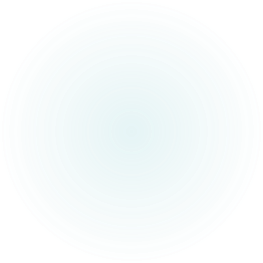 Judicial Divisions
Eleven geographical divisions align with the current Administrative Regions for Texas Appellate Courts 

Five largest urban divisions commence operations in 2024 and will have two judges:
	Austin, Dallas, Fort 	Worth, 	Houston & San Antonio
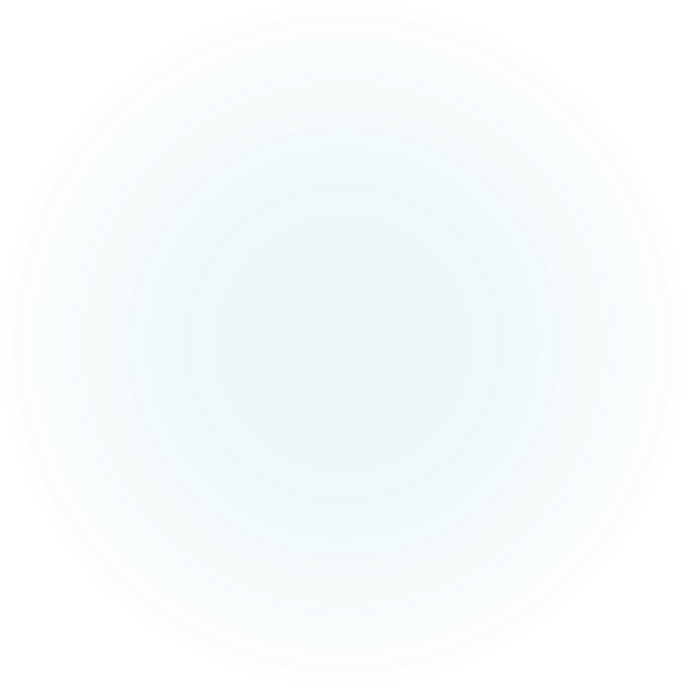 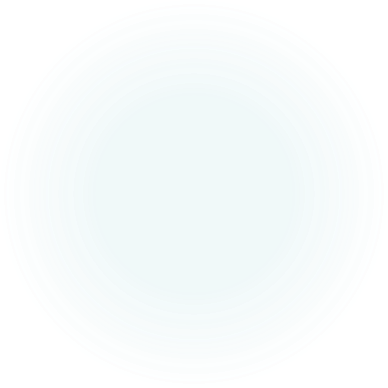 https://www.txcourts.gov/media/1441425/ajrs-04_25_18.pdf (last visited May 3, 2024)
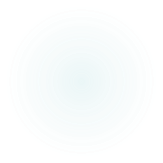 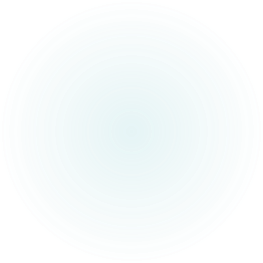 Judicial Divisions
Operations in remaining six divisions conditioned on passage of new appropriations and funding during the 2025 legislative session

These rural divisions will have only one judge
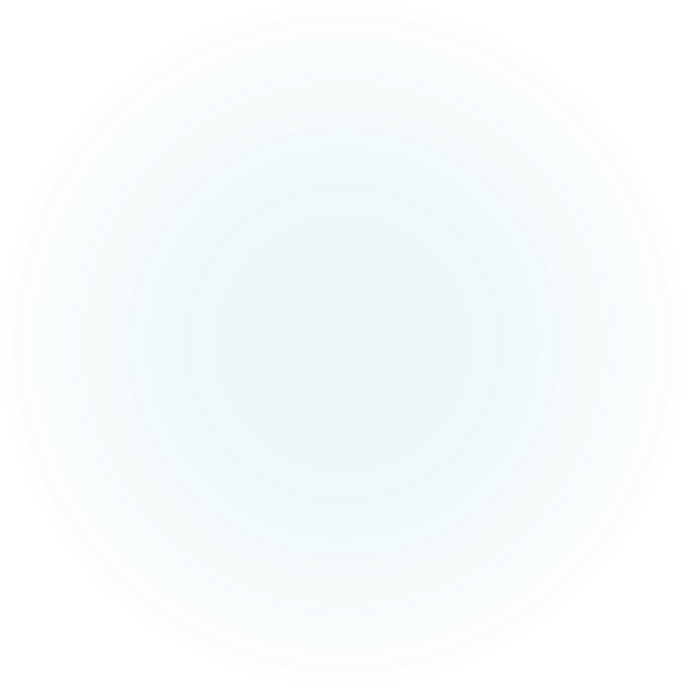 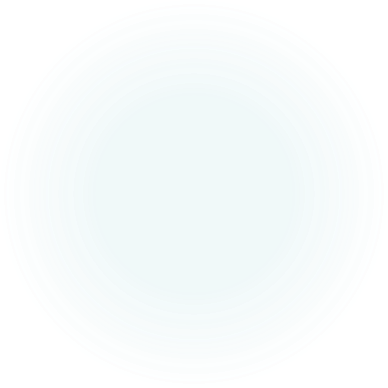 https://www.txcourts.gov/media/1441425/ajrs-04_25_18.pdf (last visited August 29, 2023)
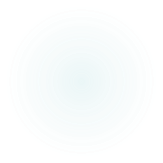 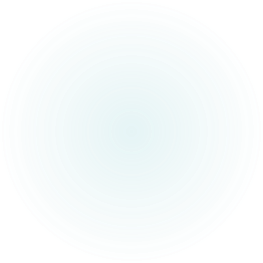 Judicial Appointments
As of Sept. 1, 2023, Governor Greg Abbott began accepting applications for the ten judges he will appoint to preside over Dallas, Austin, San Antonio, Houston, and Fort Worth divisions

Appointments are subject to Senate approval

Up to sixteen judges will serve a two-year term and be eligible for reappointment
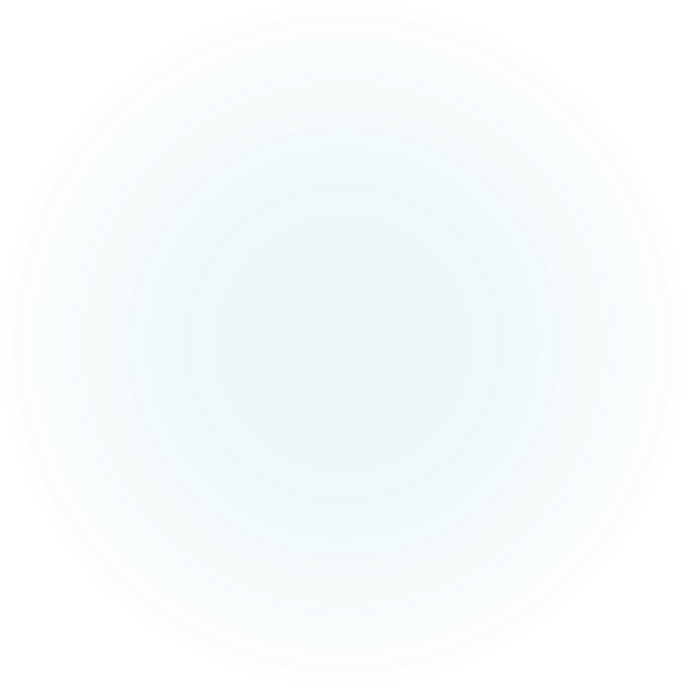 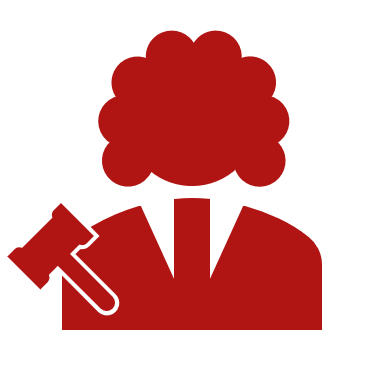 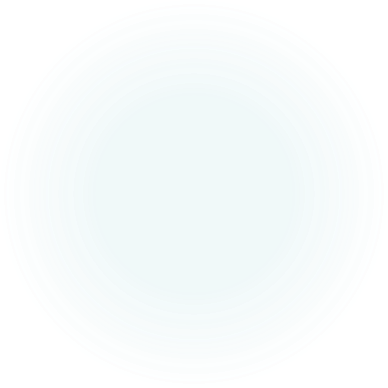 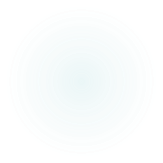 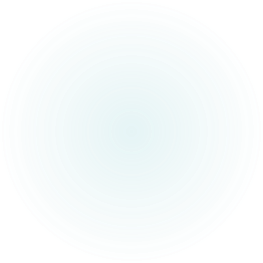 Judicial Appointments
Qualifications: at least 35 years old; U.S. citizen; resident of county within division for at least five years; licensed to practice law in Texas; at least 10 years experience in

	(1) complex commercial litigation, 
	(2) business transactions law, or 
	(3) service as a Texas civil court judge.
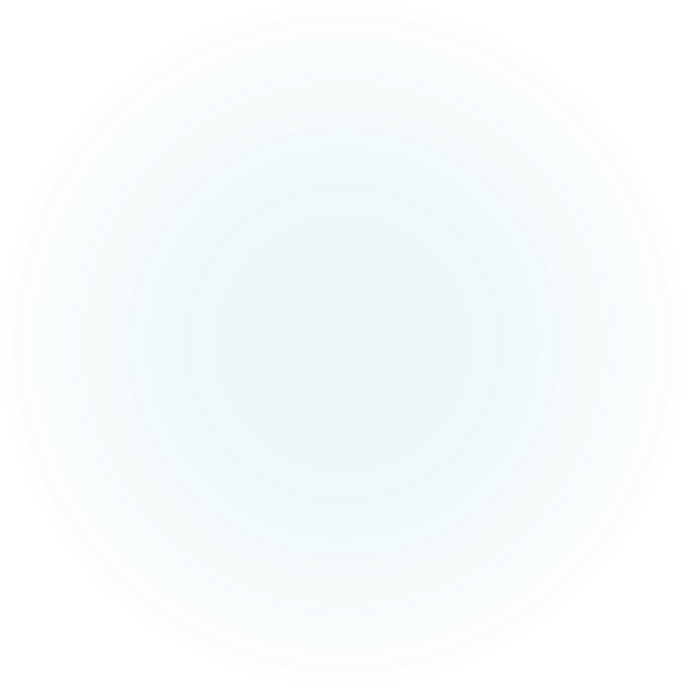 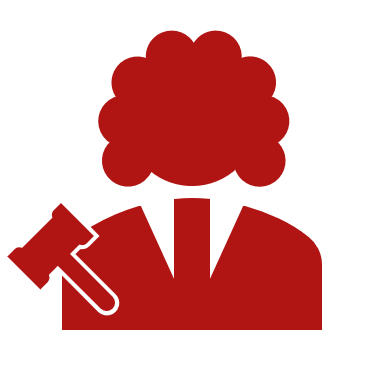 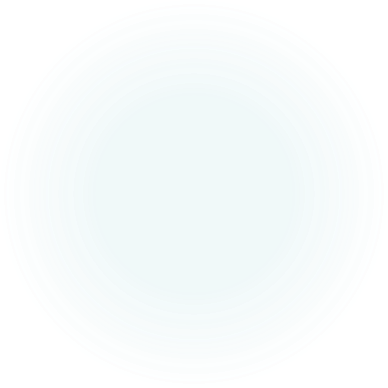 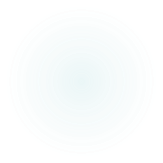 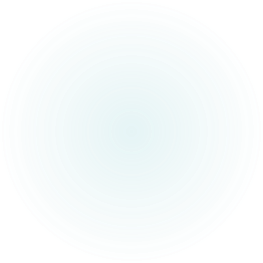 on matters over which the Business Court has statutory jurisdiction, Business Court judges may provide injunctive, mandamus, garnishment, and any other relief that a district court may grant
JudicialAuthority
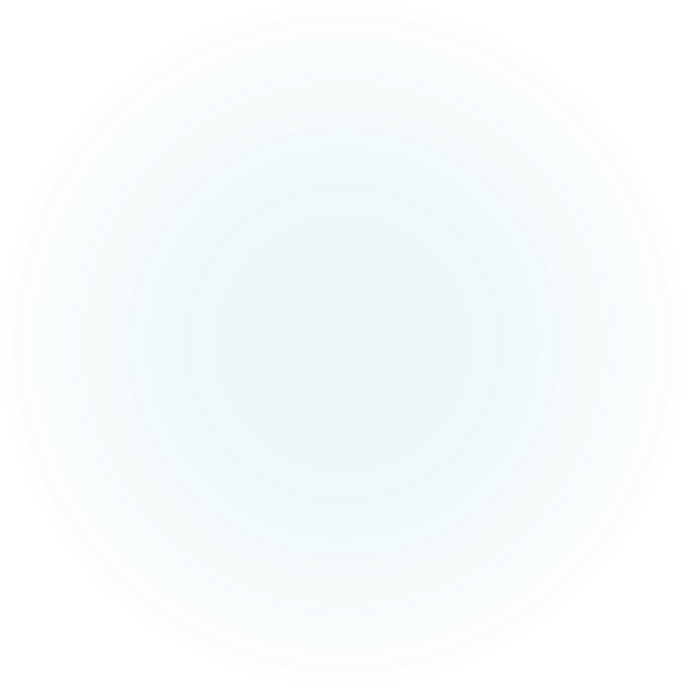 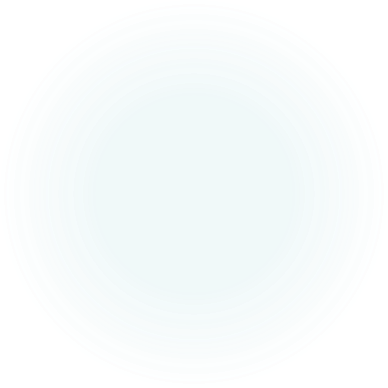 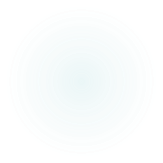 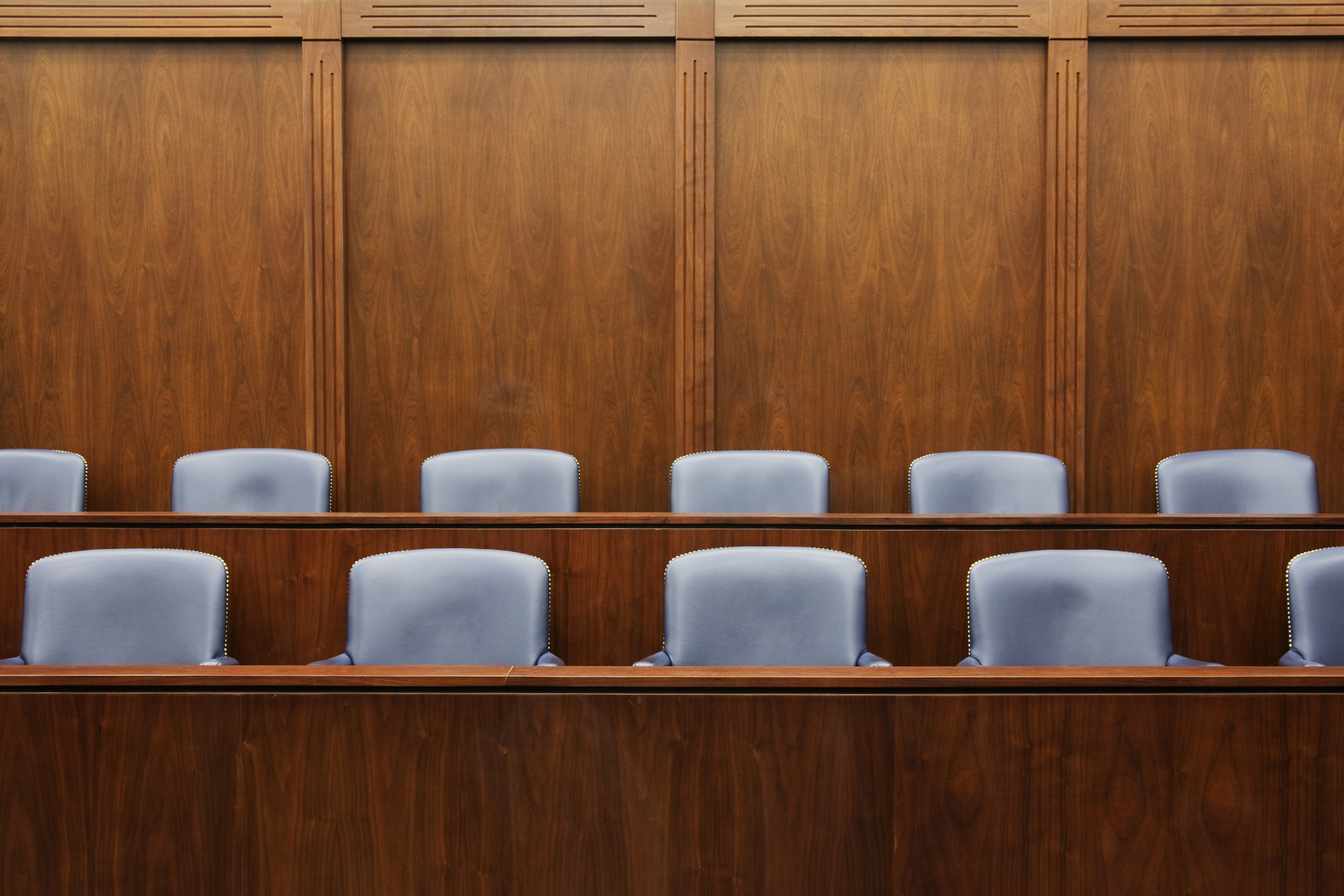 Right to Jury Trial (Rule 342)
A party in an action pending in the Business Court possesses the right to a jury trial “when required by the constitution.” 

The drawing of jury panels, selection of jurors, and other jury-related practice/procedure will be the same as in district court in same county
Remote proceedings permitted, except for jury trials

Unless the parties agree, the Business Court may not require a party/attorney to remotely attend proceeding in which oral testimony heard.
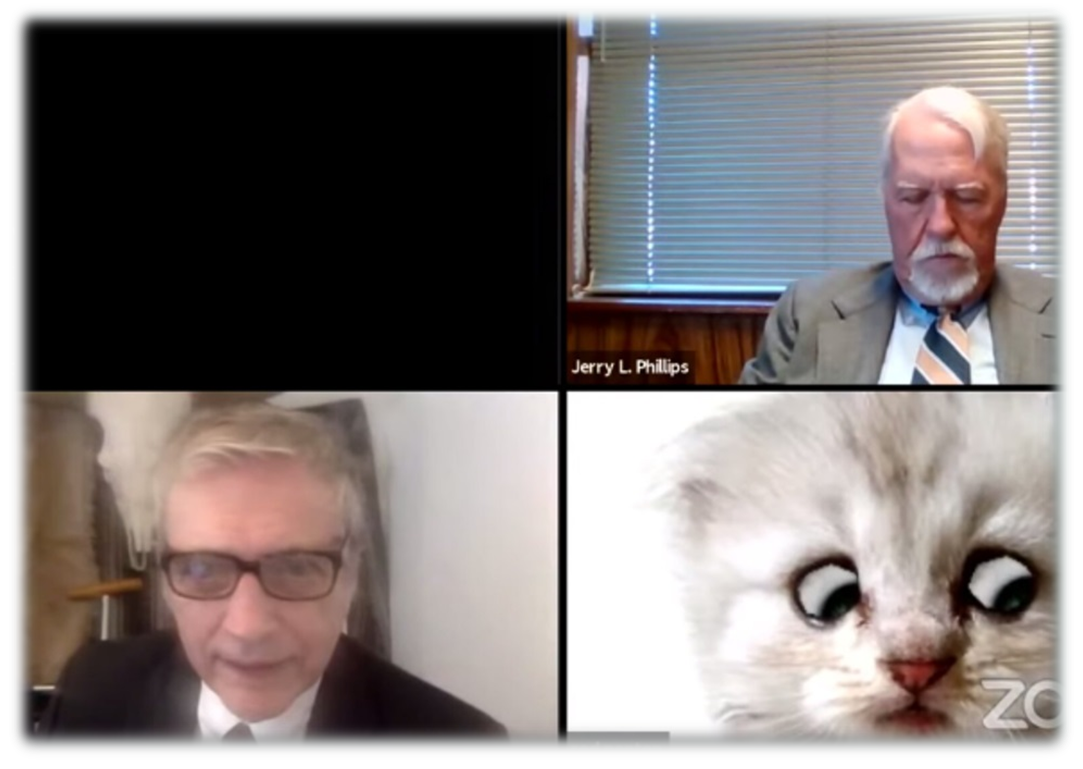 Remote Proceedings
Tasks Assigned to SCOTX – Step One:Supreme Court Advisory Committee (SCAC)
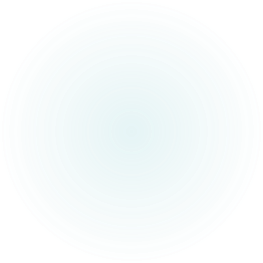 SCOTX Rulemaking -
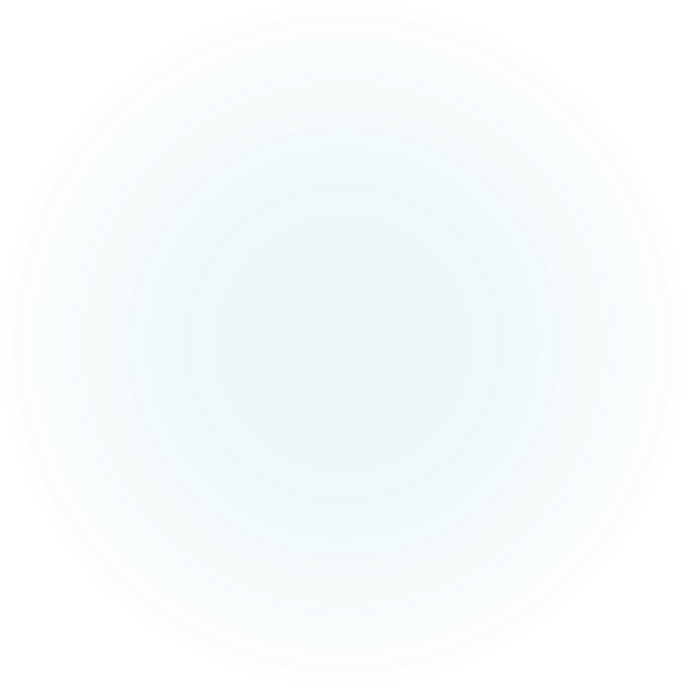 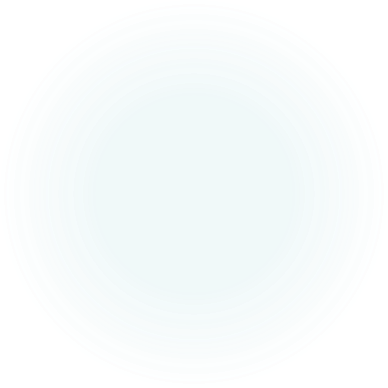 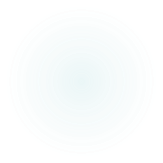 SCOTX’s Preliminary Approval of Rules for Bus. Courts (Misc. Docket No. 24-9004)
SCOTX’s Preliminary Approval of Rules for Bus. Courts (Misc. Docket No. 24-9004)
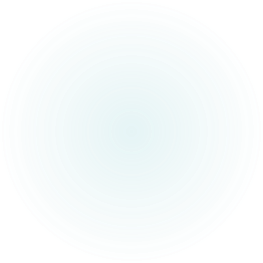 SCOTX’s Preliminary Approval of Rules for Bus. Courts (Misc. Docket No. 24-9004)
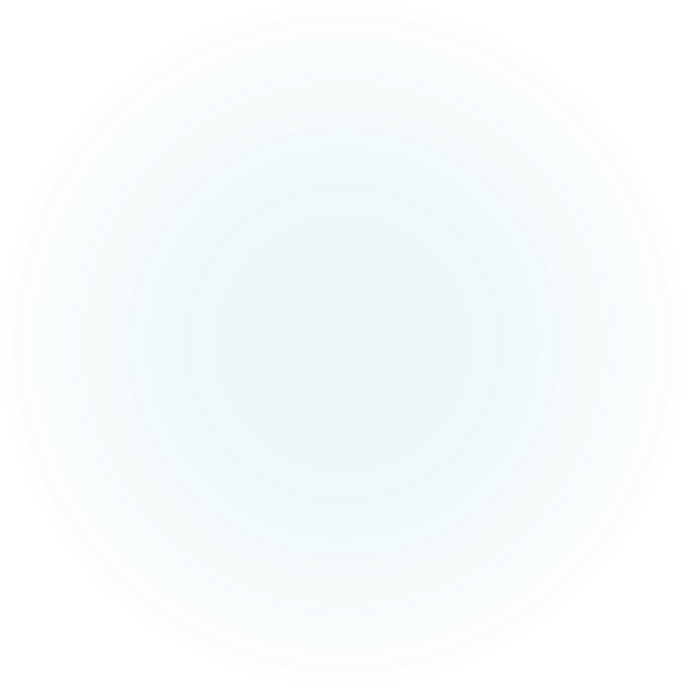 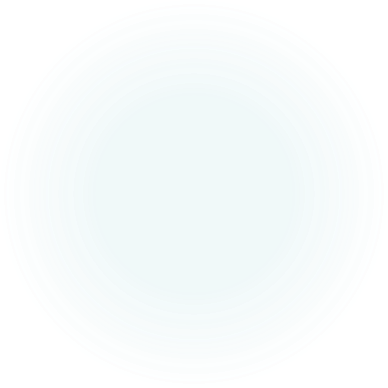 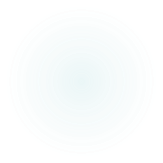 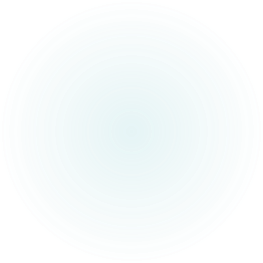 SCOTX’s Preliminary Approval of Rules for Bus. Courts (Misc. Docket No. 24-9004)
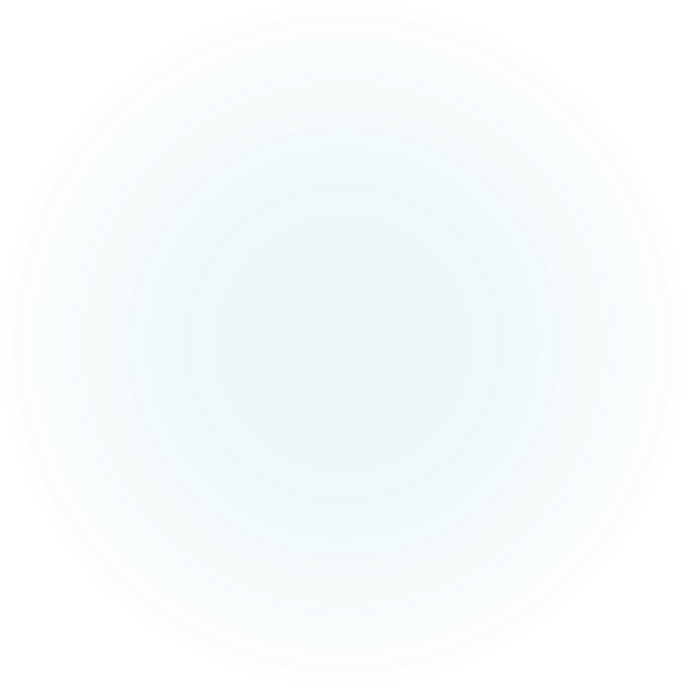 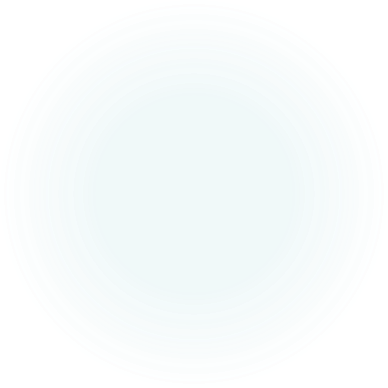 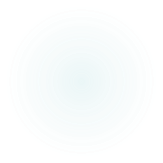 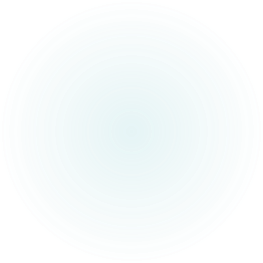 SCOTX’s Preliminary Approval of Rules for Bus. Courts (Misc. Docket No. 24-9004)
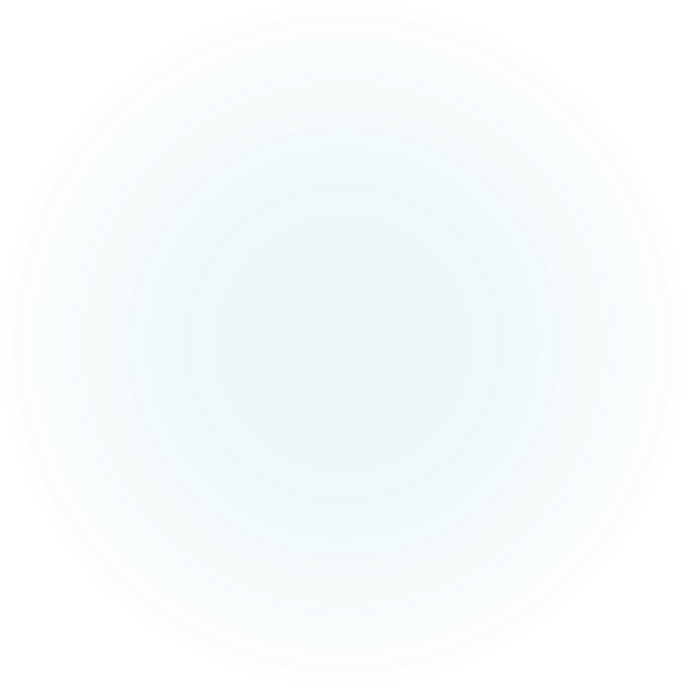 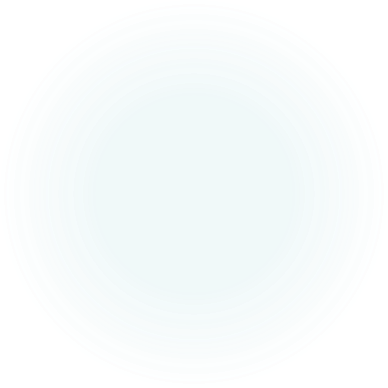 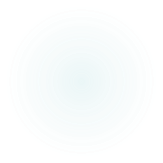 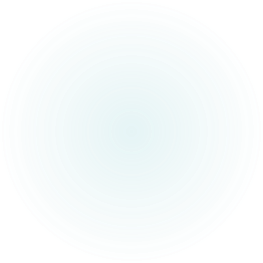 SCOTX’s Preliminary Approval of Rules for Bus. Courts (Misc. Docket No. 24-9004)
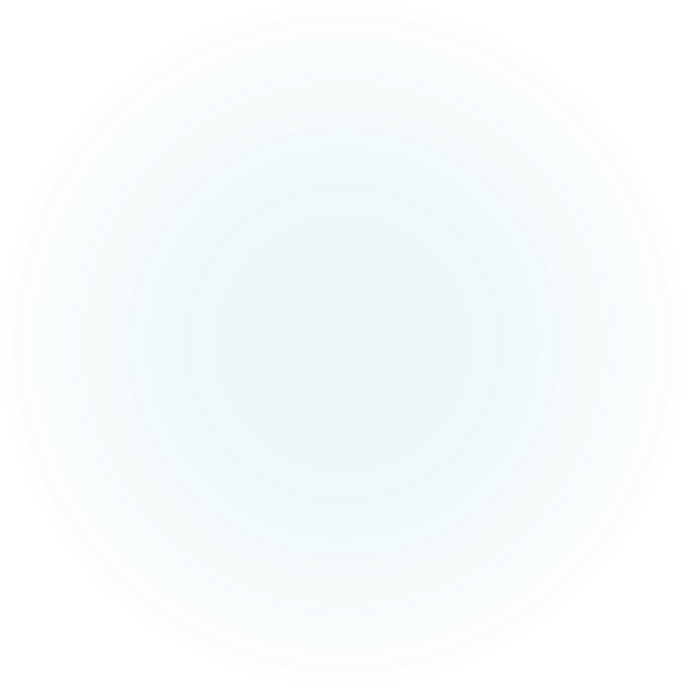 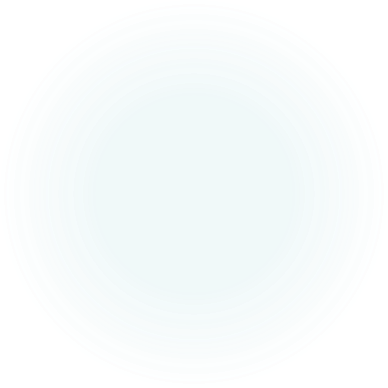 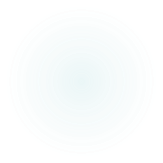 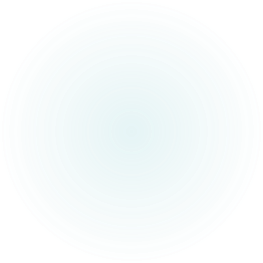 SCOTX’s Preliminary Approval of Rules for Bus. Courts (Misc. Docket No. 24-9004)
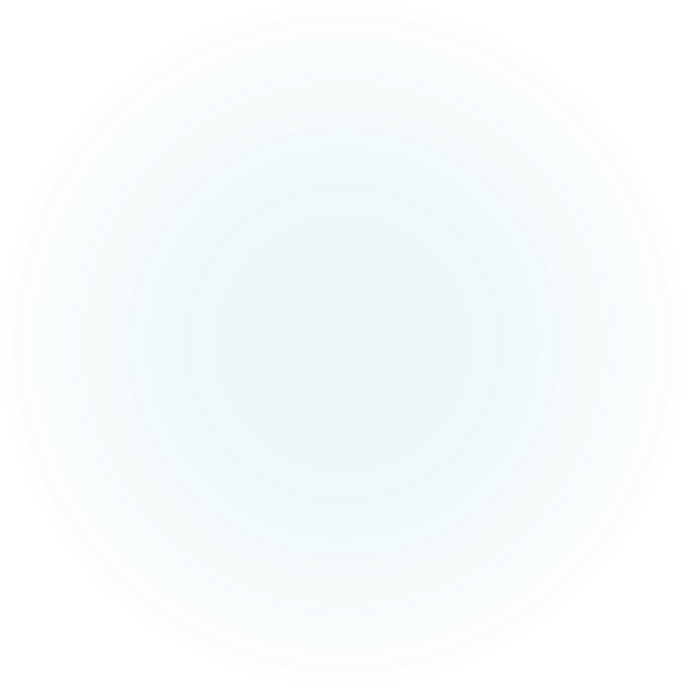 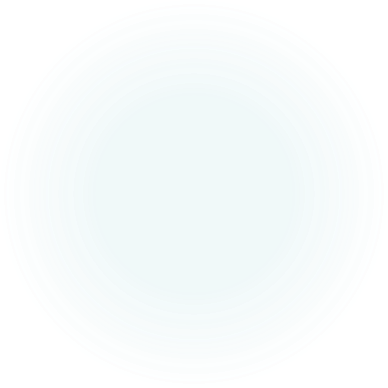 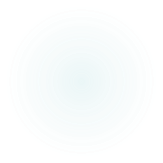 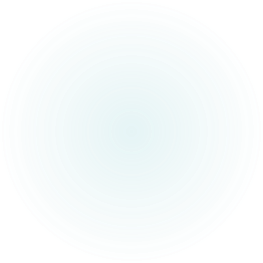 SCOTX’s Preliminary Approval of Rules for Bus. Courts (Misc. Docket No. 24-9004)
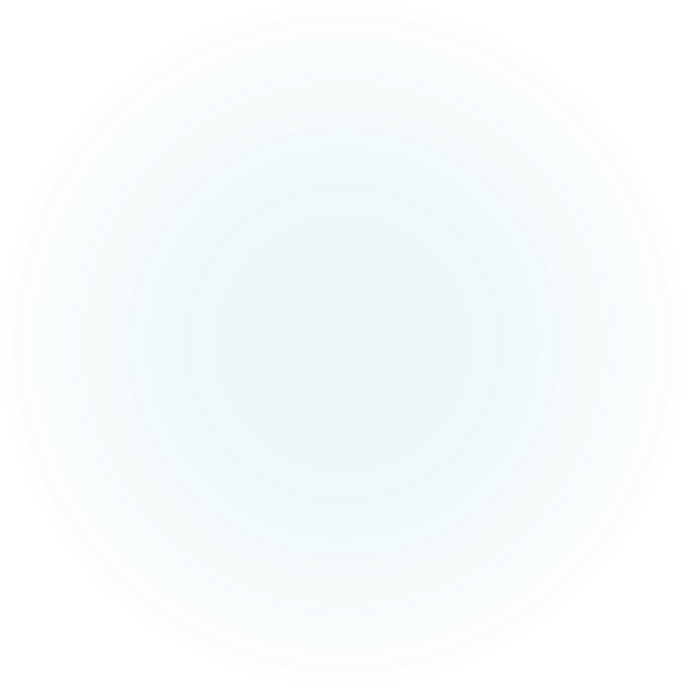 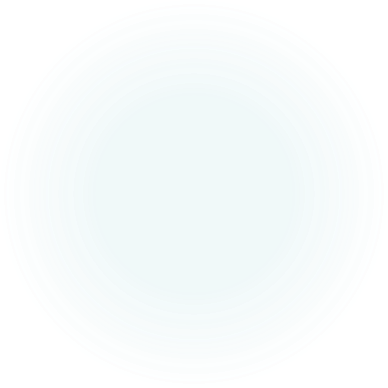 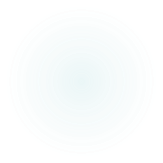 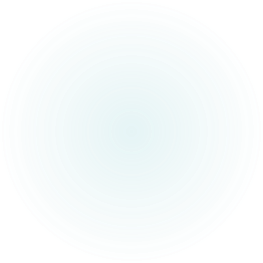 SCOTX’s Preliminary Approval of Rules for Bus. Courts (Misc. Docket No. 24-9004)
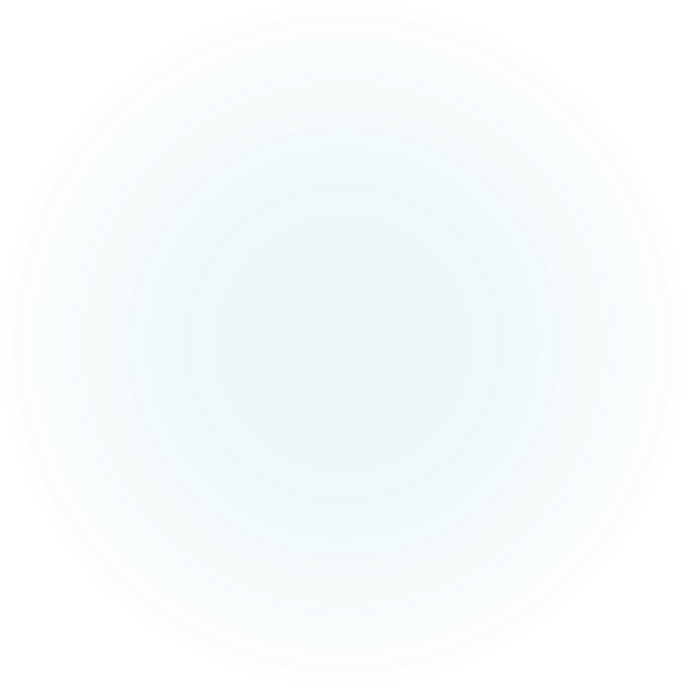 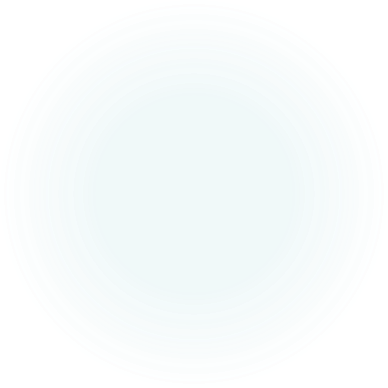 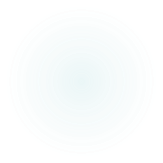 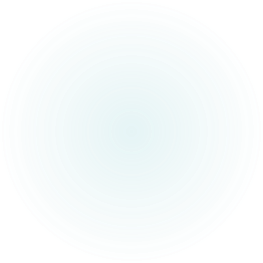 SCOTX’s Preliminary Approval of Rules for Bus. Courts (Misc. Docket No. 24-9004)
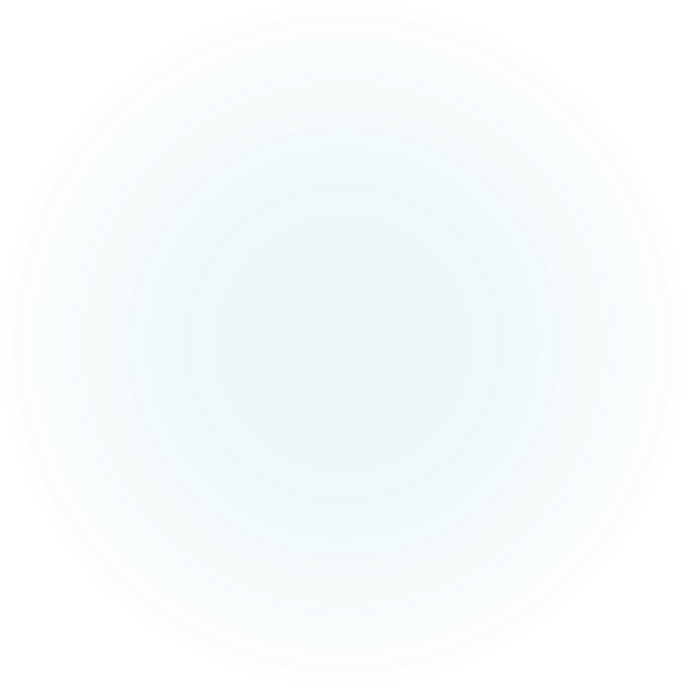 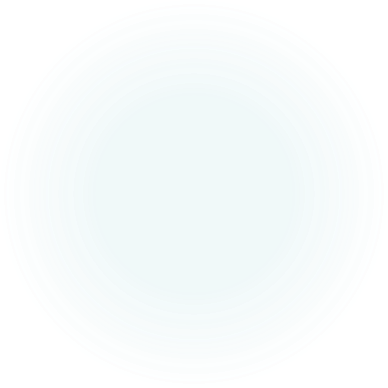 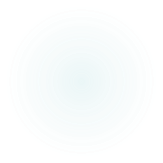 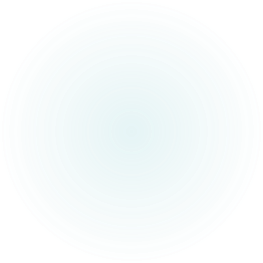 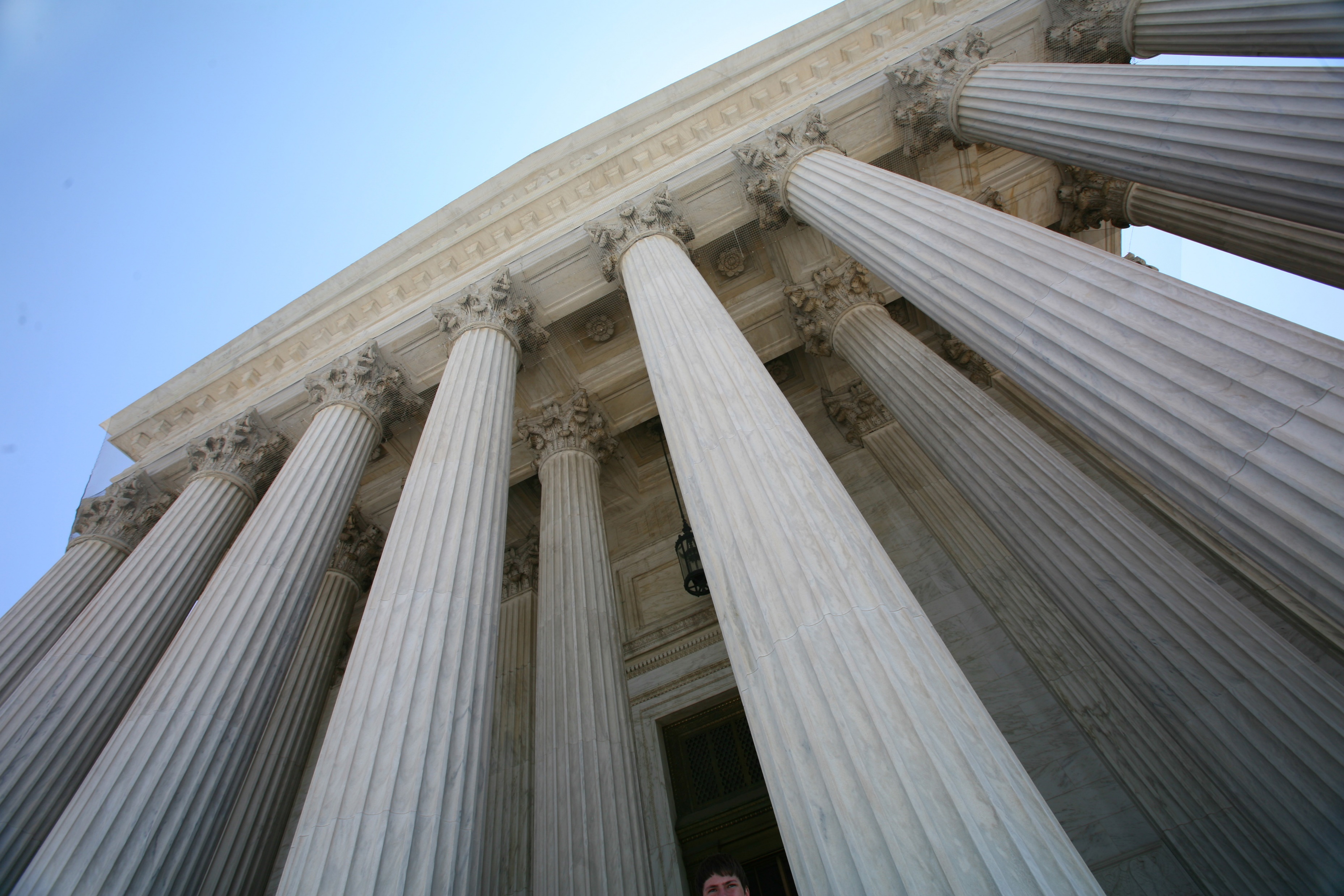 15th Court of Appeals
“Notwithstanding any other law and except... when the supreme court has concurrent or exclusive jurisdiction, the Fifteenth Court of Appeals has exclusive jurisdiction over an appeal from an order or judgment of the business court or an original proceeding related to an action or order of the business court.” (emphasis added)
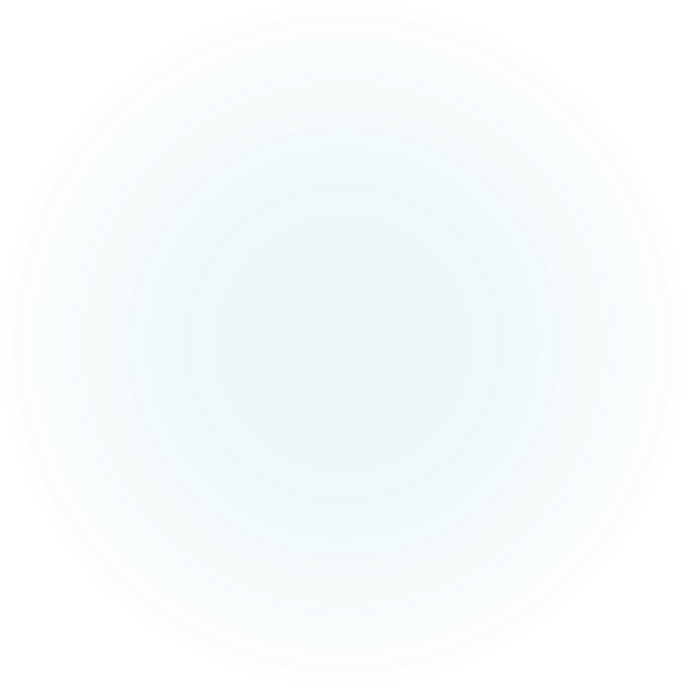 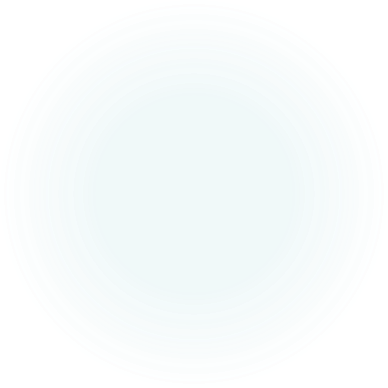 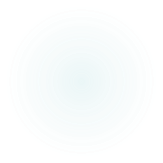 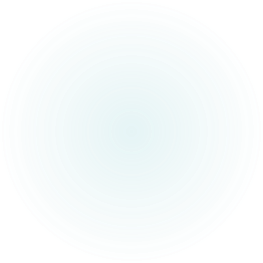 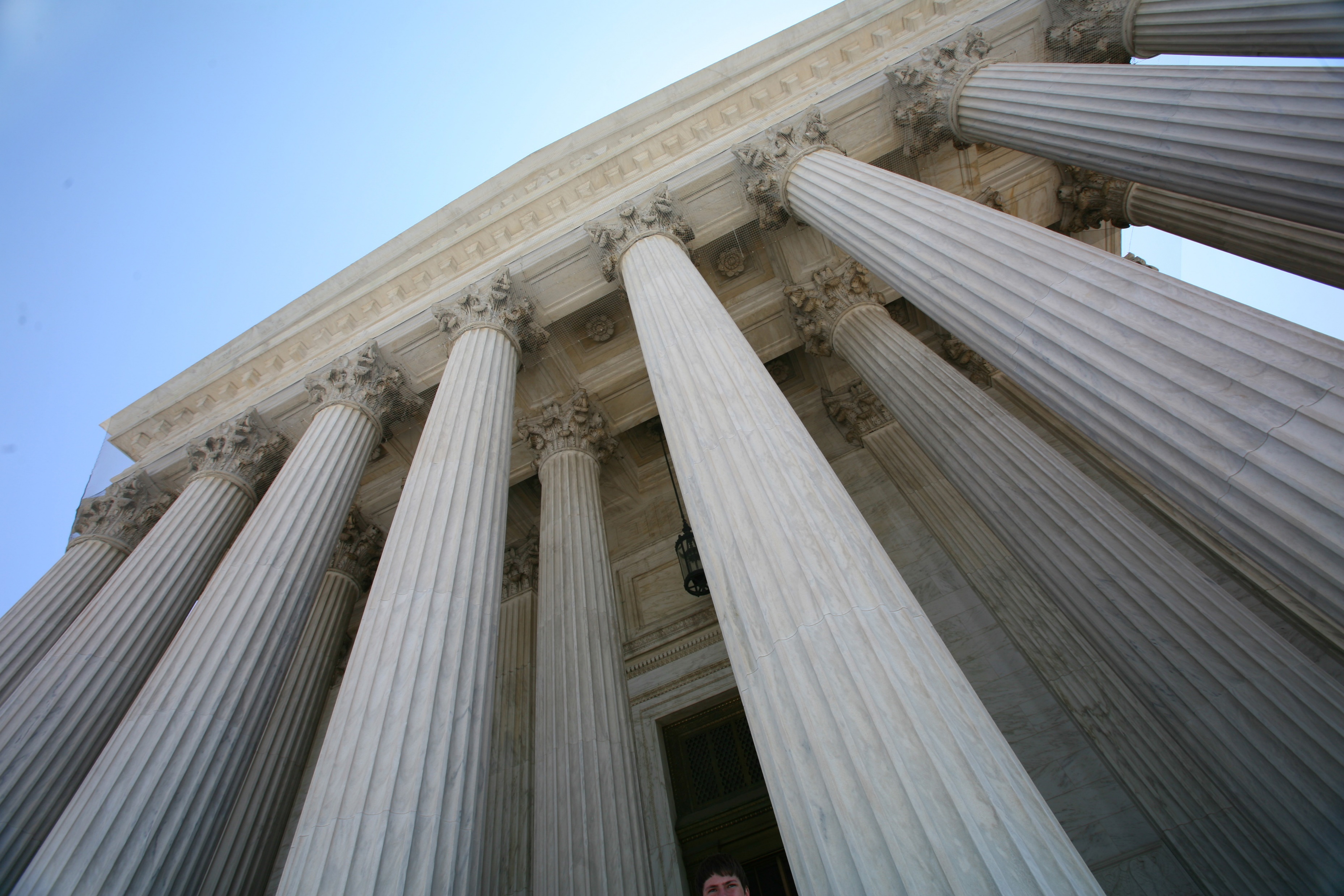 15th Court of Appeals
The 15th Court’s district extends to all counties in Texas:

“The Court of Appeals for the Fifteenth Court . . . shall be held in the City of Austin” but “may transact its business in any county in the district as the court determines is necessary and convenient.”
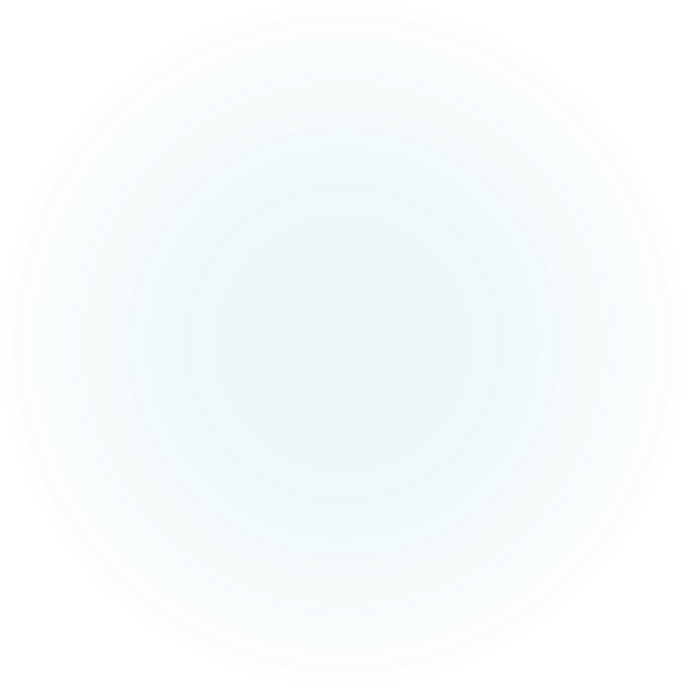 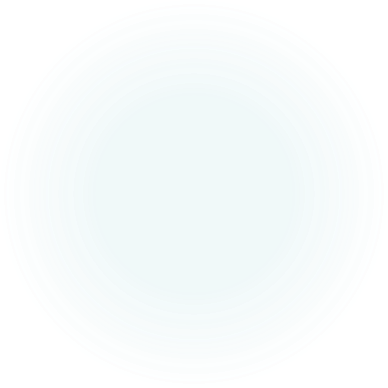 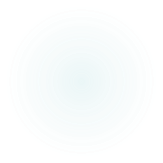 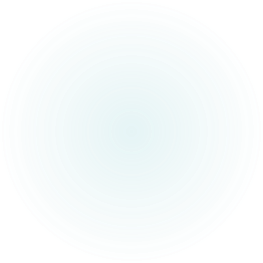 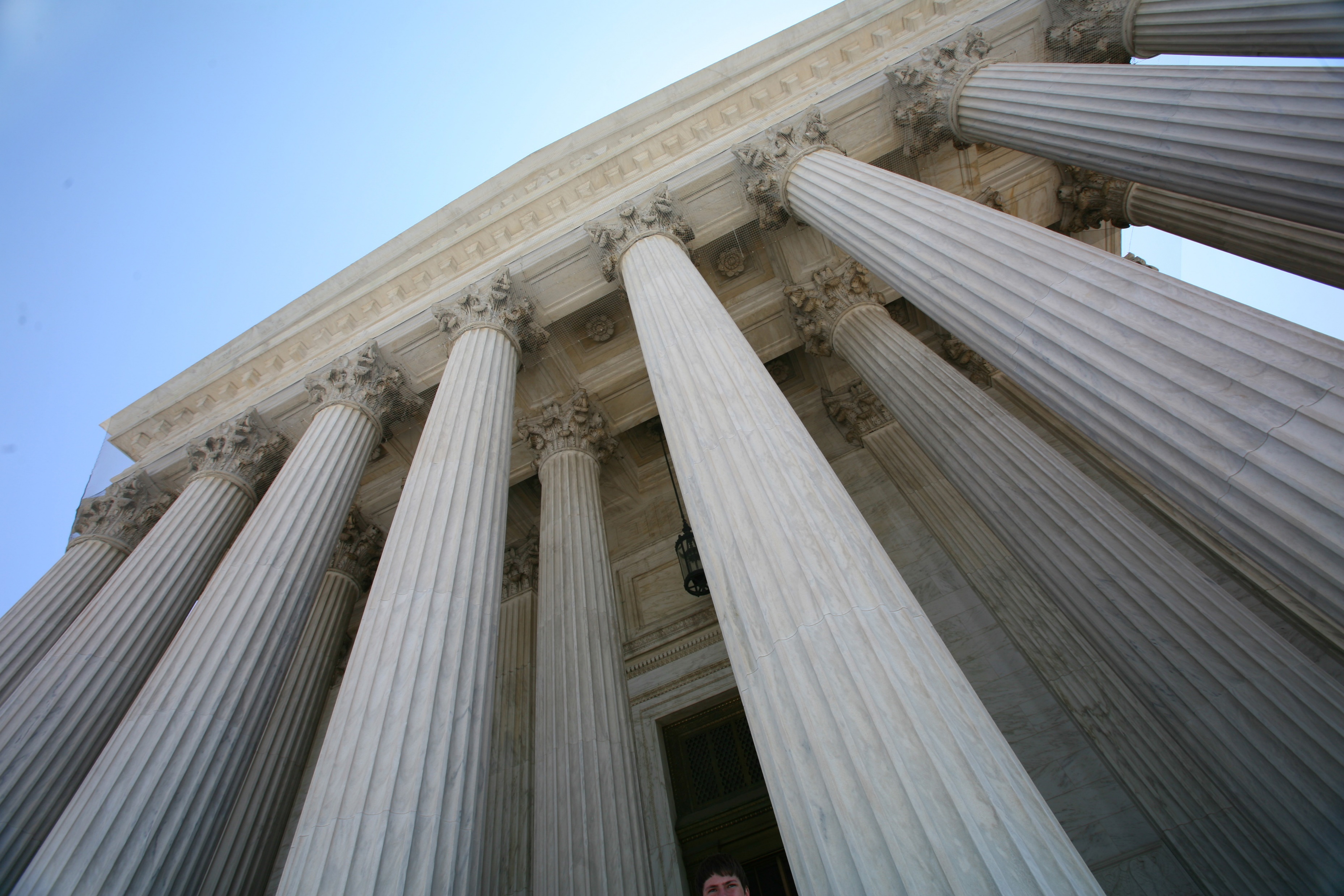 15th Court of Appeals
Court has civil jurisdiction over:
matters brought by or against the state (with many statutory exceptions; e.g., cases brought under the Family Code, personal injury claims, employment discrimination etc.);
Challenges to the constitutionality or validity of a state statute or rule
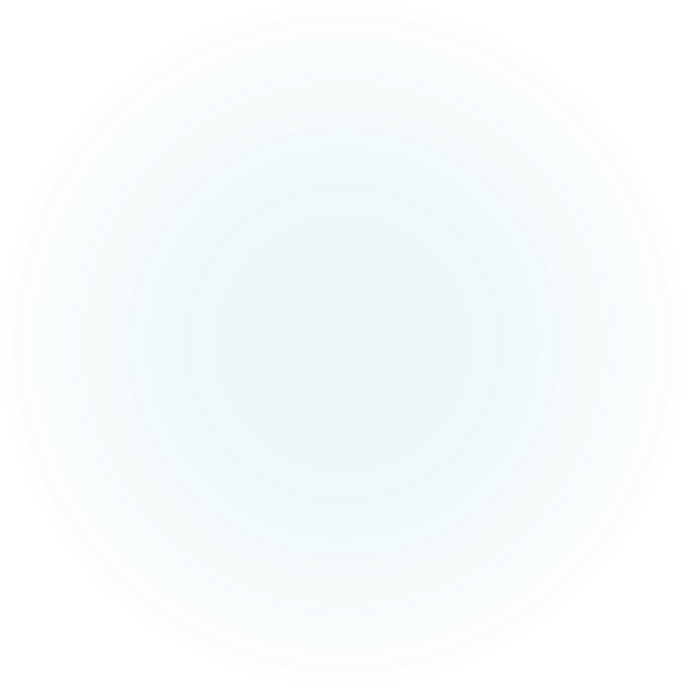 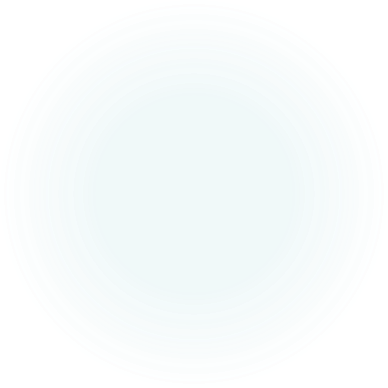 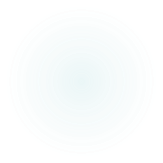 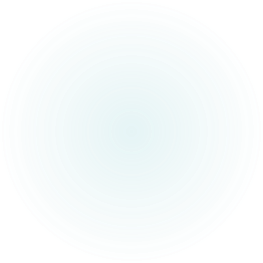 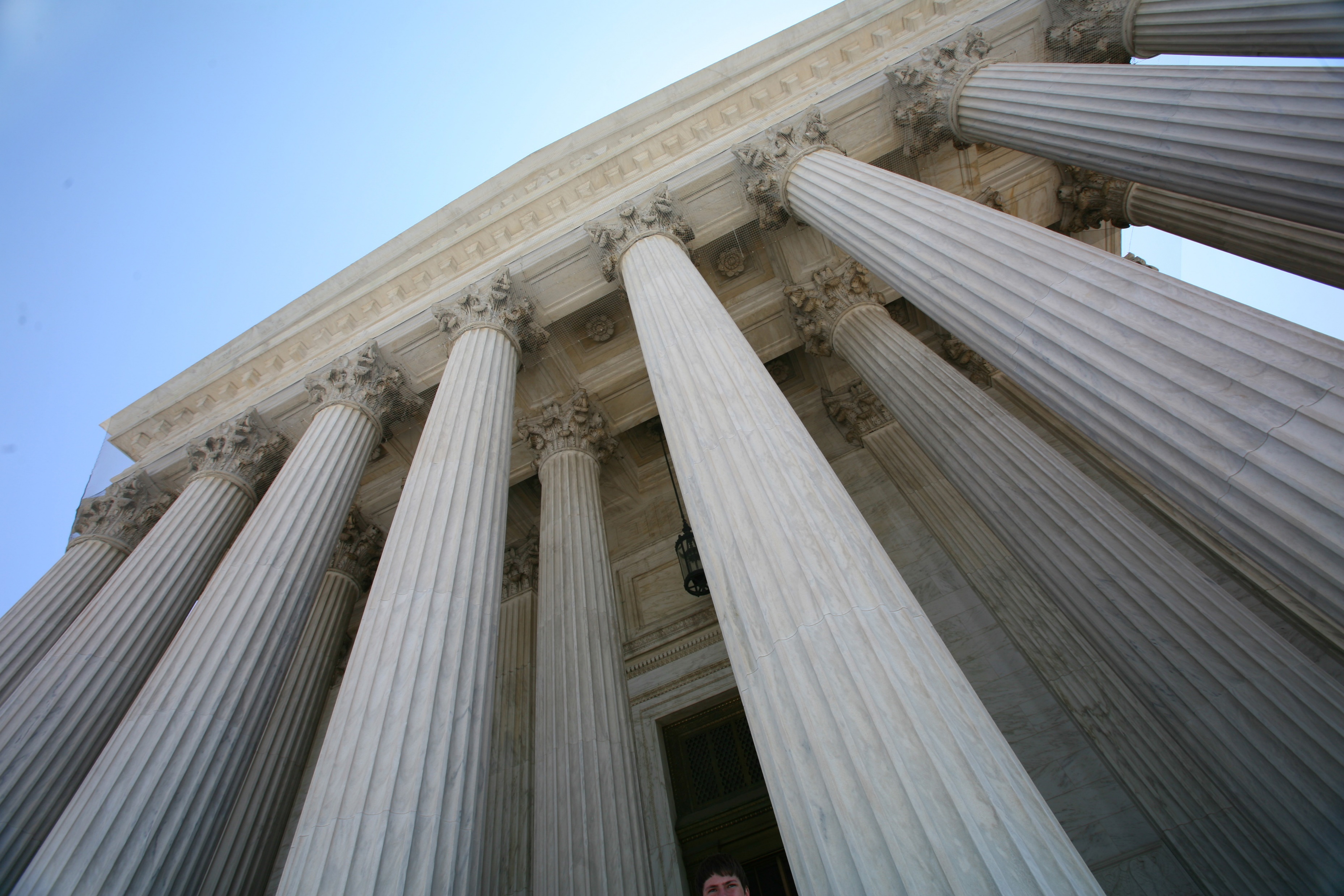 15th Court of Appeals
For first three years, court will consist of one chief justice and two additional judges—same panel will hear all appeals

In 2027 will increase to one chief justice and four additional justices
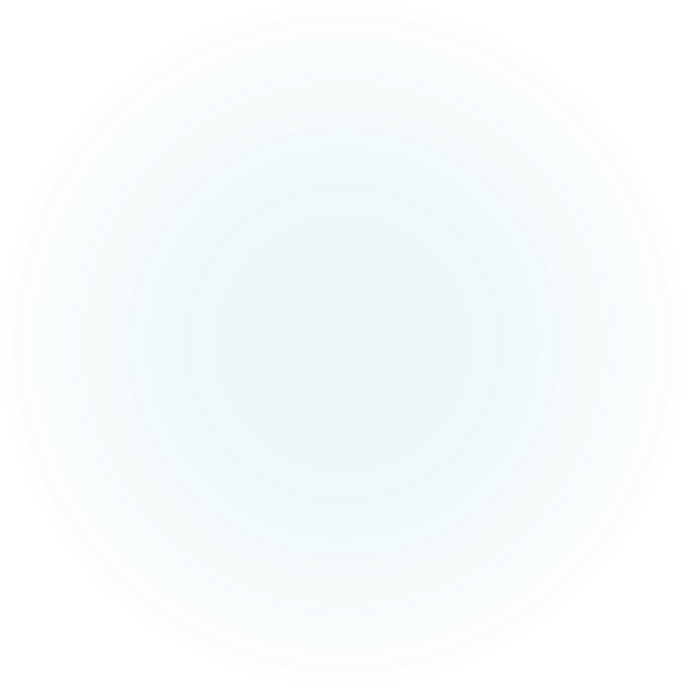 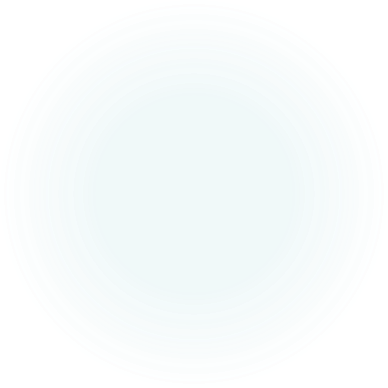 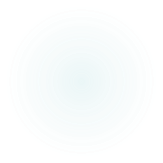 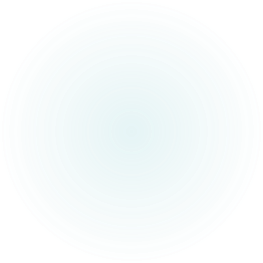 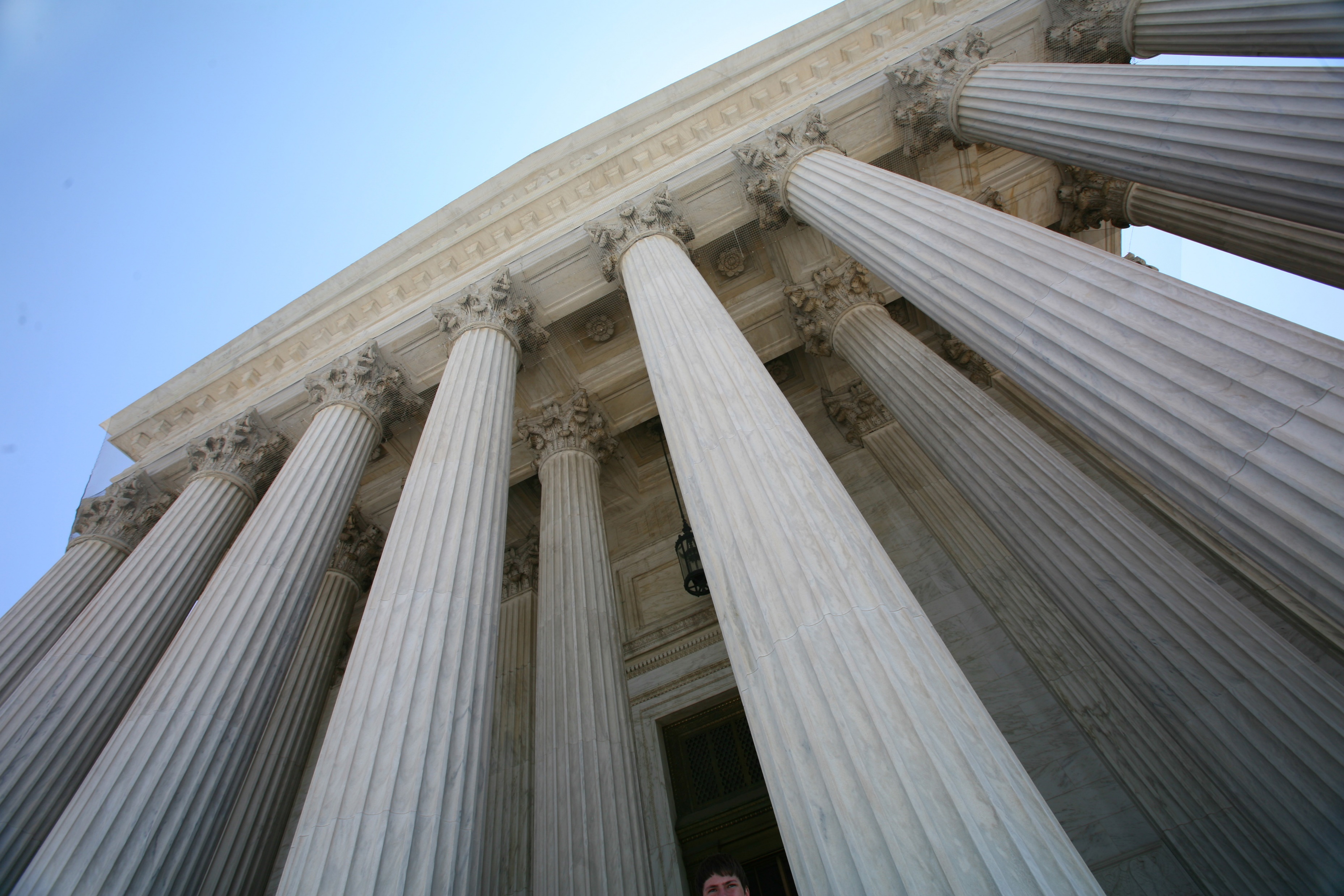 15th Court of Appeals
Justices will be appointed by the governor for a six-year term and thereafter will run for statewide election

Unlike business-court judicial appointments, the statute requires no minimum business-experience qualifications for 15th Court justices
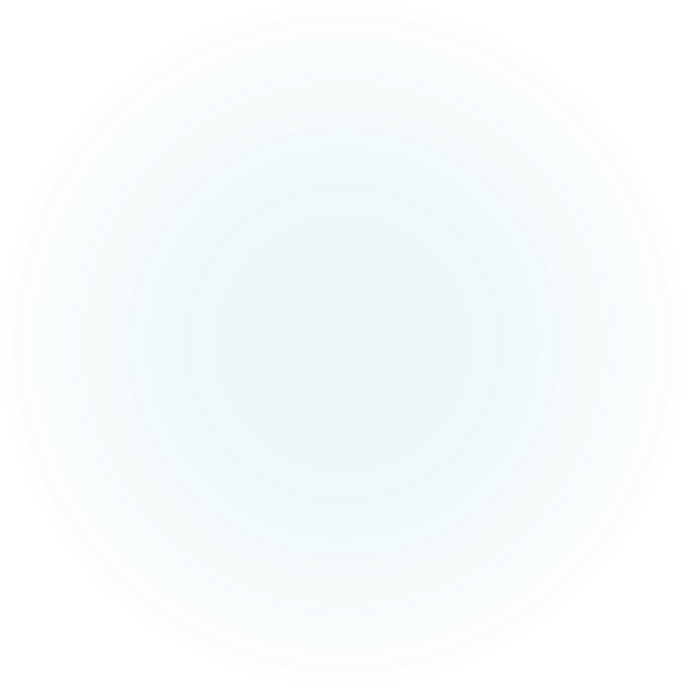 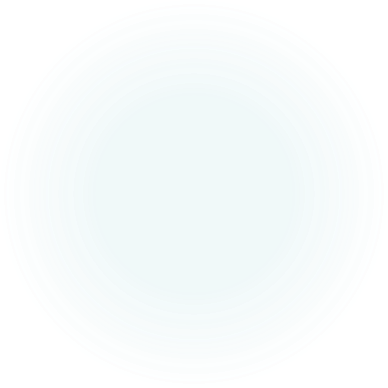 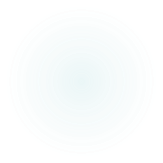 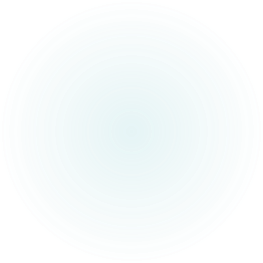 statute requires any challenge to proceed directly to the Texas Supreme Court (has exclusive jurisdiction)

If appointment process fails such  challenge, certain criteria will ensure elected judges meet statutory qualifications
Anticipated Challenges
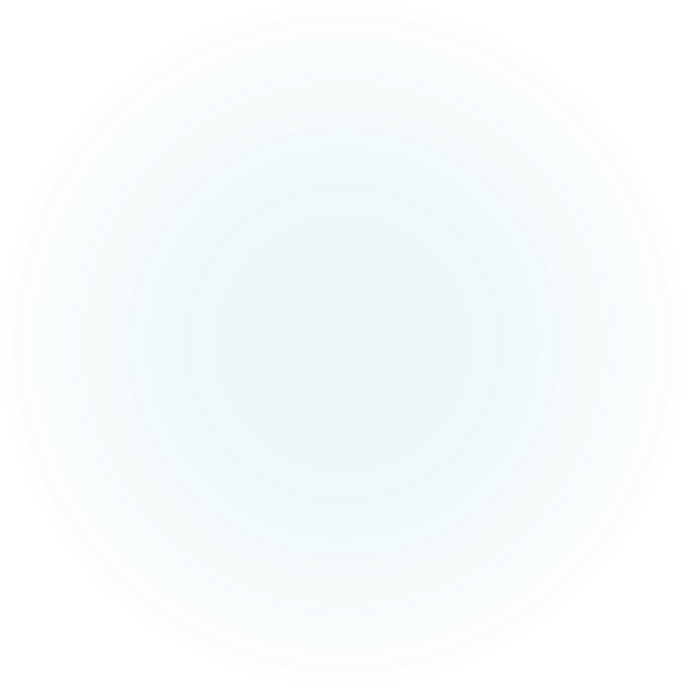 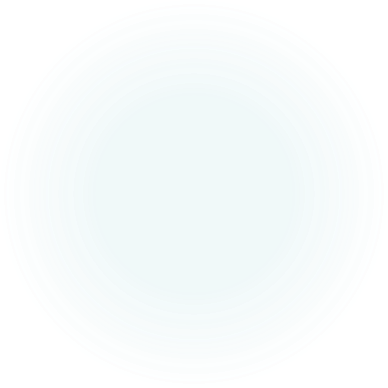 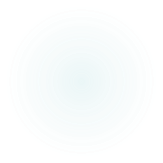 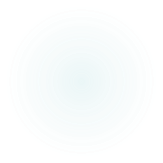 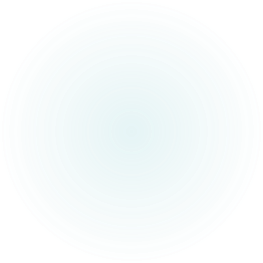 no existing infrastructure - 

needs a case management system, supplies, furniture, technology, etc.
Logistical Concerns
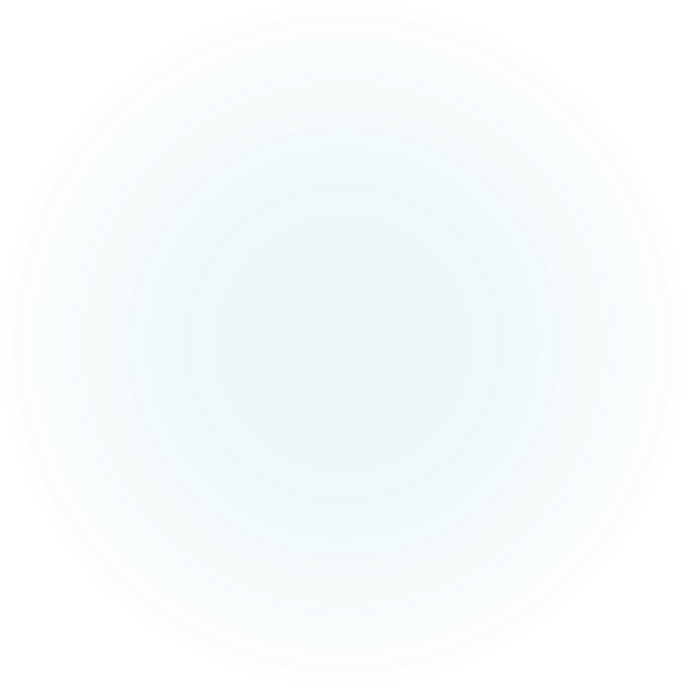 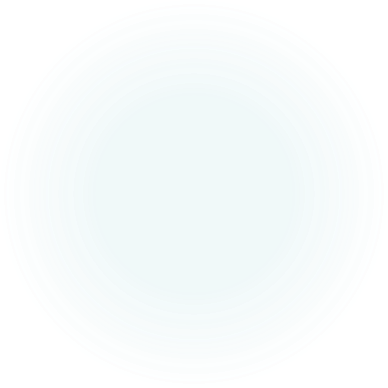 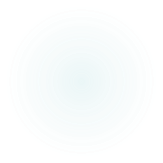 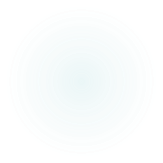 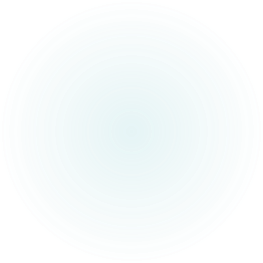 Appointments and staff hires (40 full-time employees?)
issues related to security, staffing, and personnel
Logistical Concerns
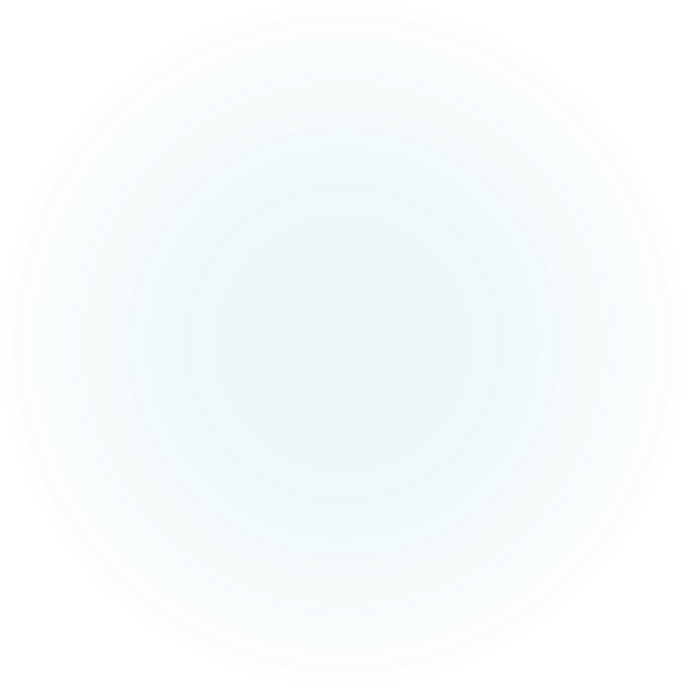 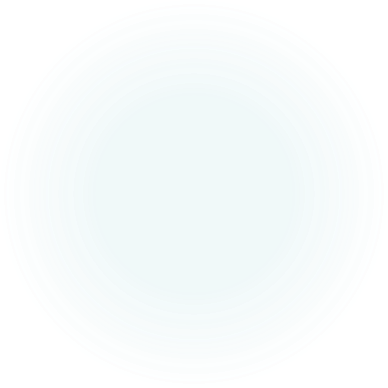 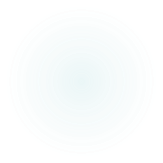 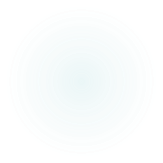 SCAC Meetings & Comments
Transcripts of committee meetings available at: https://www.txcourts.gov/scac/meetings/2021-2030/

limited public comments include concerns about rules limiting remote proceedings; preference for “common law courts”

Concerns raised by Chief Justice Tracy Christopher re: 15th COA
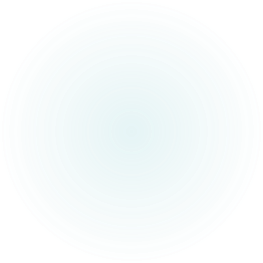 Chief Justice Christopher (14th Court) Public Comment re: logistics of transferring cases:
Does the district court make the transfer to the 15th COA or does original COA make the transfer? Need for comment in rules.

If original COA handles transfer, it must have sufficient information for making that determination: “At a minimum, . . . the appealing party [should] state in the notice of appeal that the case should or should not transfer to the 15th.”

Does the entire case transfer to the 15th COA, such as in “a multi-party case where only one party’s case belongs in the 15th? Should we transfer the entire case to the 15th court when one cause of action belongs in the 15th and one cause of action is excluded (example–breach of contract and wrongful termination)?”
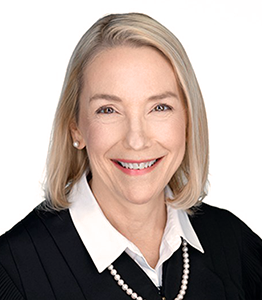 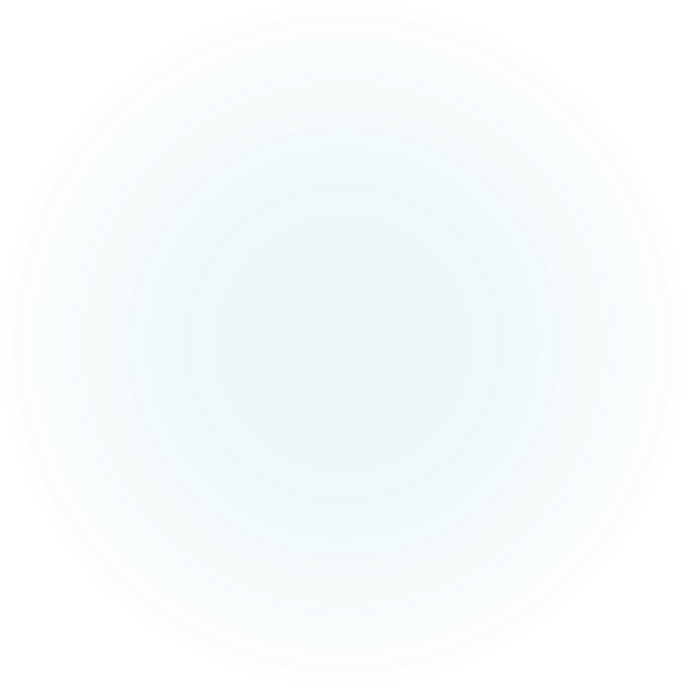 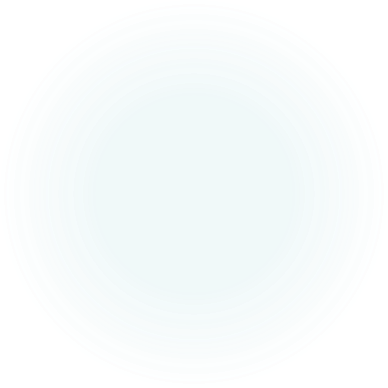 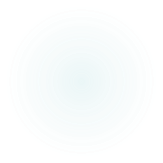 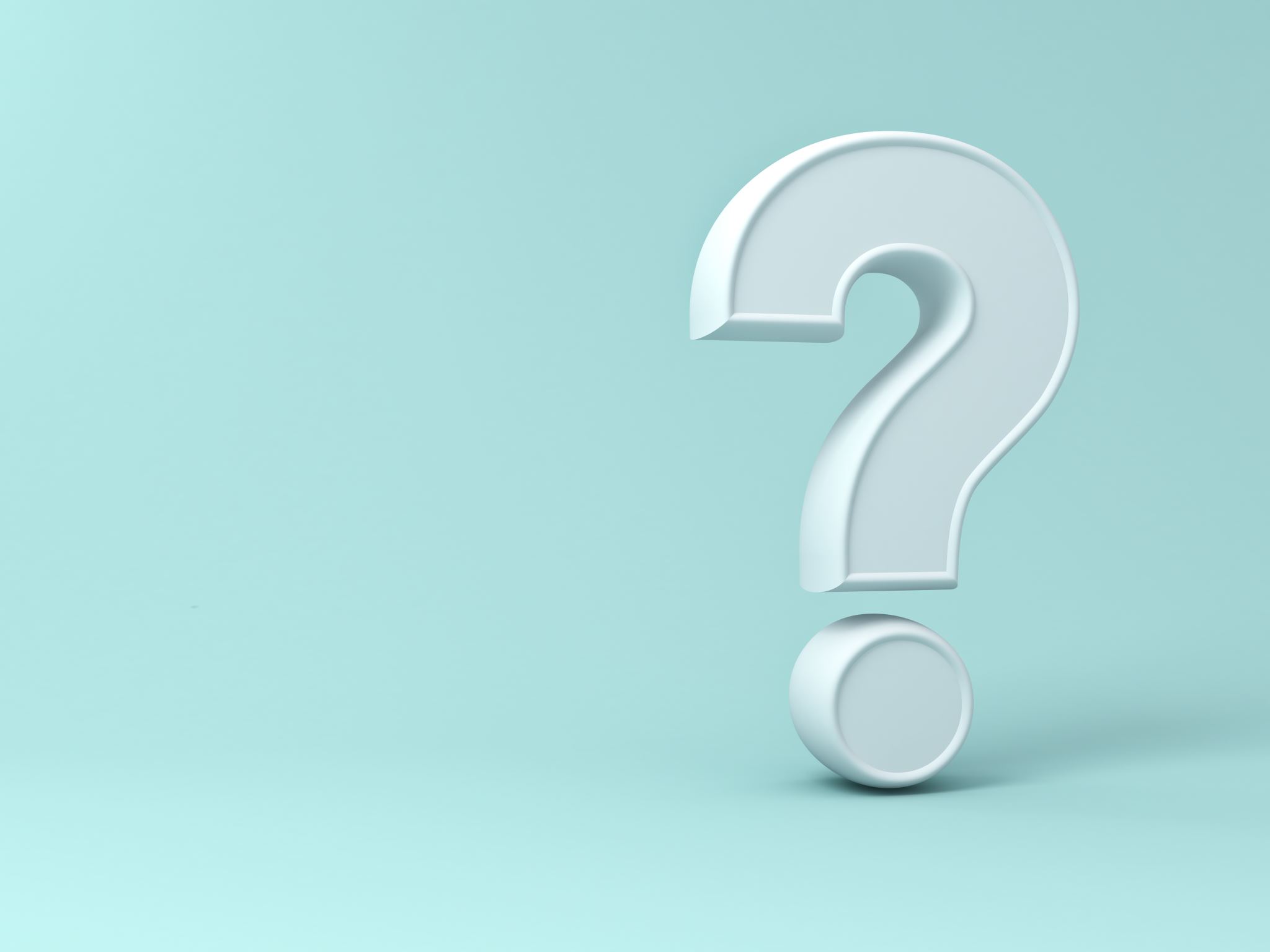 Questions?
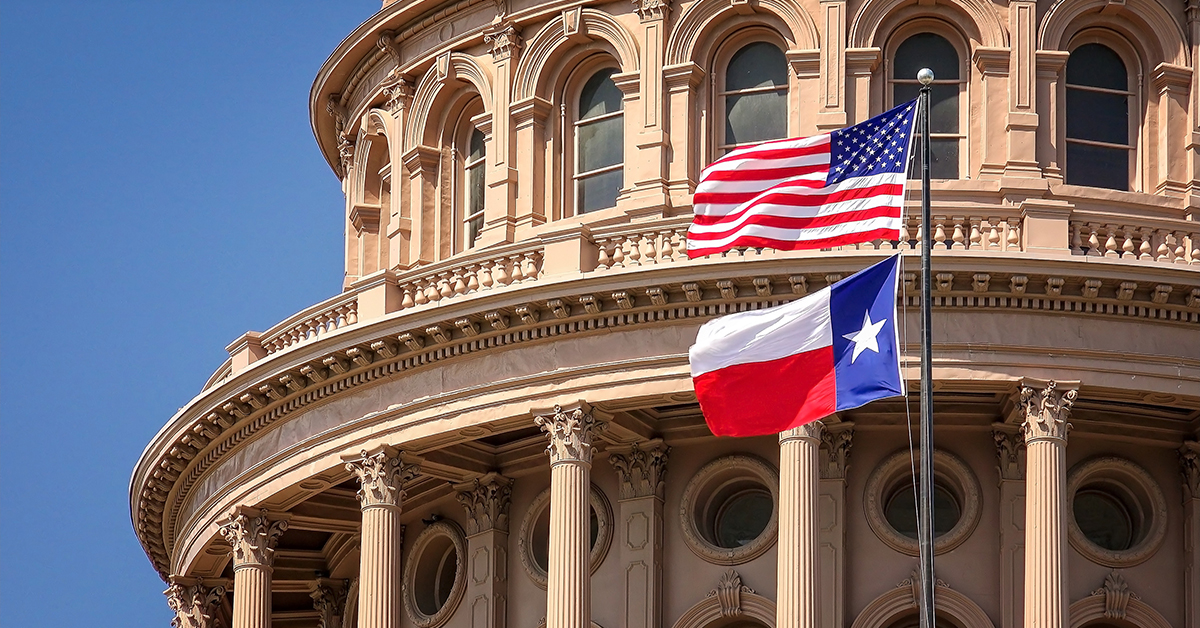 Thank you!